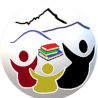 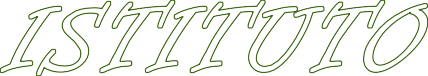 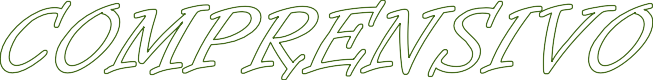 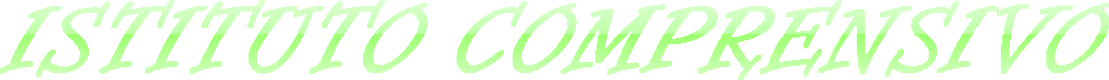 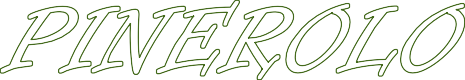 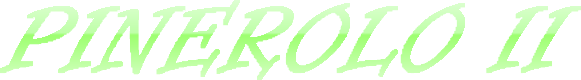 Incontro
     futuri nuovi iscritti
Scuola Primaria
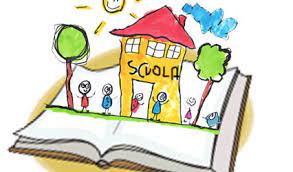 Dirigente Scolastica: Prof.ssa Patrizia Palagonia
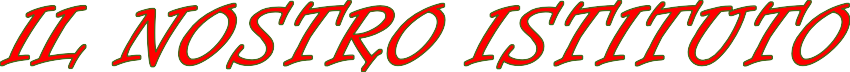 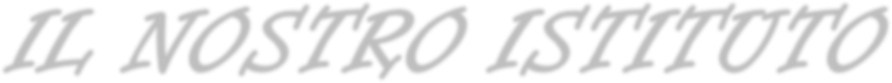 Scuole dell’infanzia
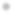 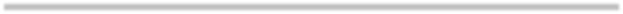 Rodari - Abbadia Alpina

Bambini delle migrazioni -S. Pietro

Colombini - Miradolo

Kaspers - Prarostino
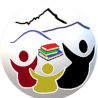 Scuole Primarie:

Vincenzo Lauro - Abbadia Alpina

Tonello - San Secondo di Pinerolo

Bambini delle migrazioni                                        San Pietro Val Lemina

Martiri del Bric - Prarostino
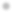 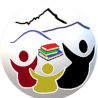 Scuole Secondarie I grado

Puccini - Abbadia Alpina

G. Rol - San Secondo di Pinerolo
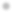 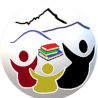 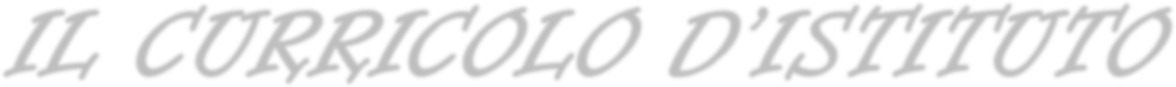 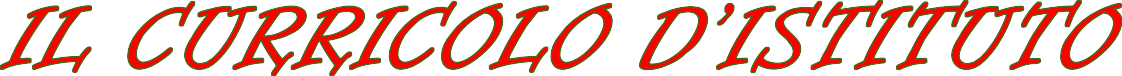 Il curricolo di istituto è espressione della LIBERTÀ DI  INSEGNAMENTO e, al tempo stesso, della VISION  DEL NOSTRO ISTITUTO.
Il curricolo è basato sulle OTTO COMPETENZE TRASVERSALI
indicate dall’Unione Europea nel 2006:

comunicazione alfabetica funzionale
comunicazione multilinguistica
competenza matematica in scienze, tecnologie e ingegneria
competenza digitale
competenza personale, sociale e capacità di imparare a imparare
competenze in materia di cittadinanza
competenza imprenditoriale
competenza in materia di consapevolezza ed espressione culturale
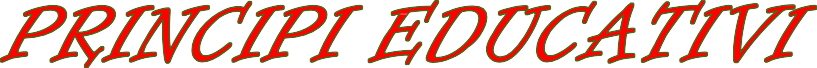 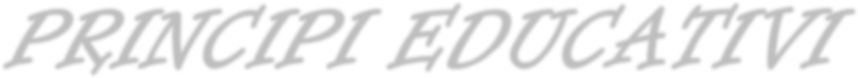 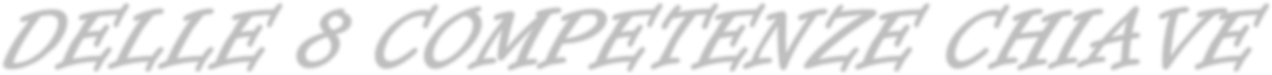 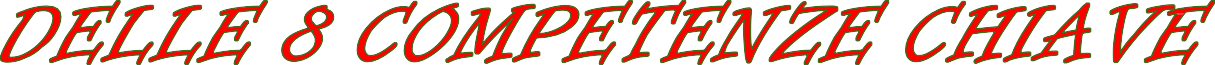 Le competenze-chiave europee sono ispirate al principio di  “EDUCAZIONE PERMANENTE”: la scuola fornisce le chiavi per  imparare ad imparare, sapendo che il percorso formativo dei  bambini e degli adolescenti proseguirà in tutte le fasi successive  della vita.
Le componenti dell’educazione permanente sono:
⦿   SAPERE - “ciò che sai”
⦿ SAPER FARE - “ciò che sai fare”
⦿ SAPER ESSERE - “ciò che sei”
Esse tendono ad un insieme fatto non solo di conoscenza e capacità,  ma di valori e di immagini di sé che permettono alla persona di  vivere in toto la sua formazione e auspicano la permeabilità tra  diversi percorsi formativi e professionali.
Nello specifico, la SCUOLA PRIMARIA  promuove l’alfabetizzazione di base attraverso l’acquisizione dei linguaggi e dei codici  che costituiscono la struttura della nostra cultura, in un orizzonte allargato alle altre culture con cui conviviamo e all’uso consapevole delle nuove tecnologie.
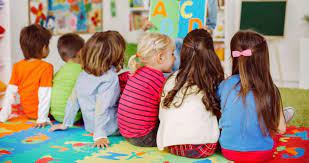 Ai bambini e alle bambine che la frequentano,
la scuola offre l’opportunità di sviluppare le                dimensioni cognitive, emotive, affettive, sociali,  corporee ed etiche.


Attraverso gli alfabeti caratteristici  di ciascuna disciplina,
permette di esercitare differenti stili cognitivi,                       ponendo le premesse per                                                        lo sviluppo del	pensiero riflessivo e critico.
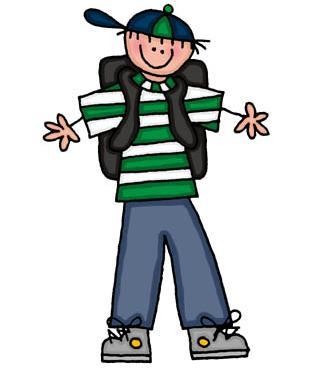 Educare alla cittadinanza

La scuola affianca al compito  “dell’insegnare ad apprendere”,  quello
“dell’insegnare ad essere”

L’educazione alla cittadinanza  viene promossa
attraverso esperienze significative
che consentano il concreto  prendersi cura di sé, degli altri,  dell’ambiente.
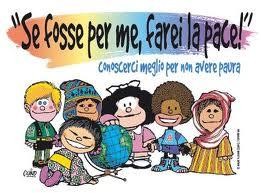 I bambini sono il nostro futuro e la ragione  più profonda per conservare e migliorare la  vita comune sul nostro pianeta.
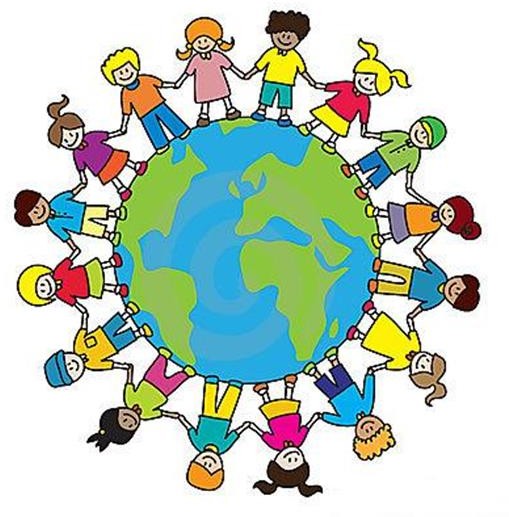 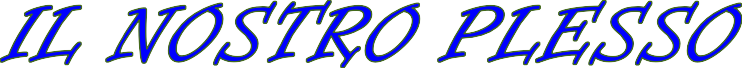 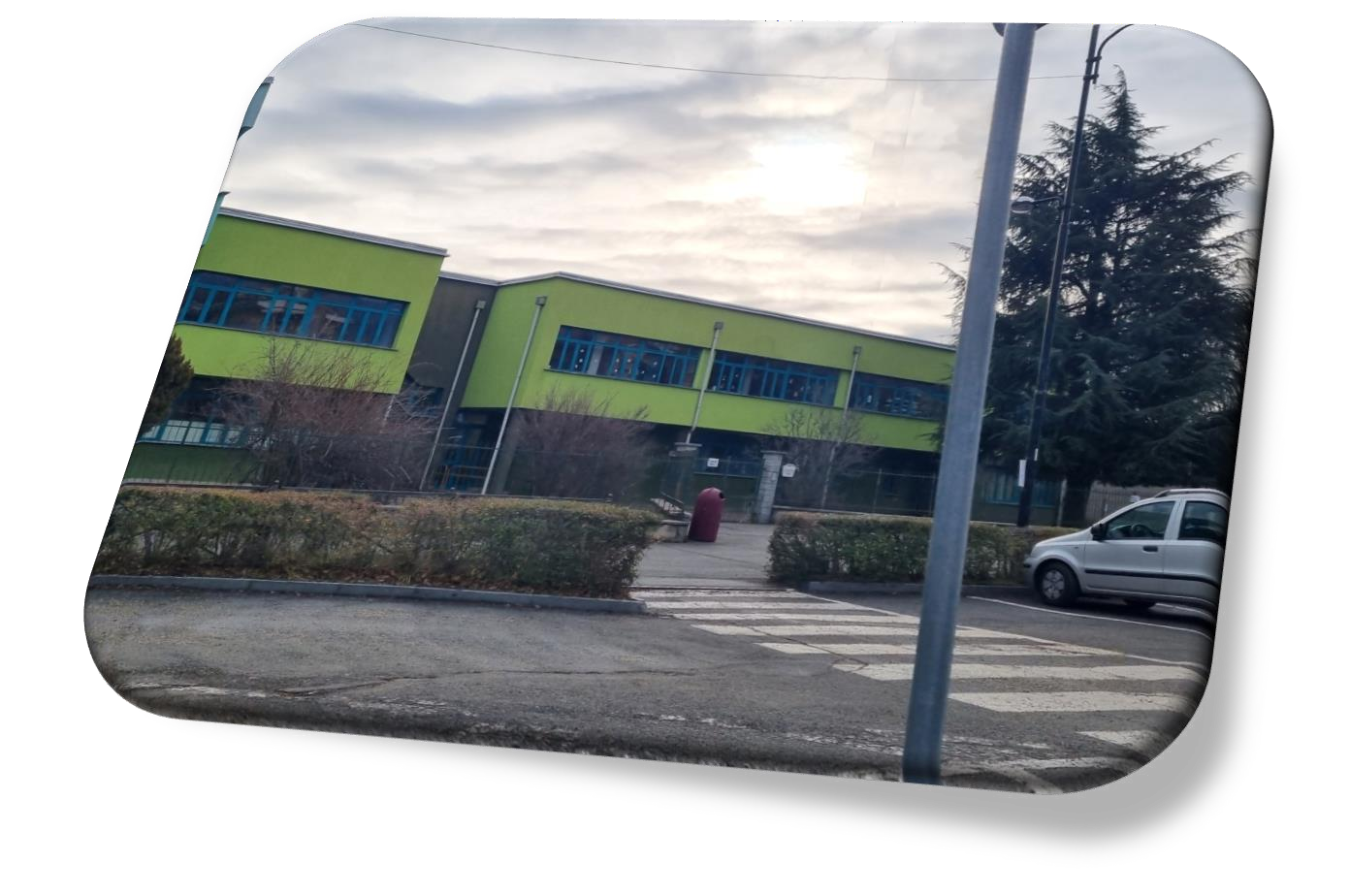 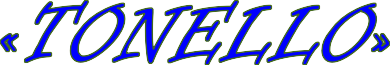 INSEGNANTI CURRICOLARI
INSEGNANTI DI POTENZIAMENTO  
INSEGNANTI DI SOSTEGNO
N° 1 INSEGNANTE DI RELIGIONE CATTOLICA
156 alunni totali nel plesso
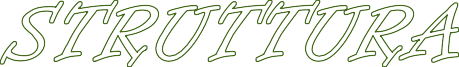 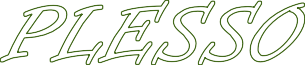 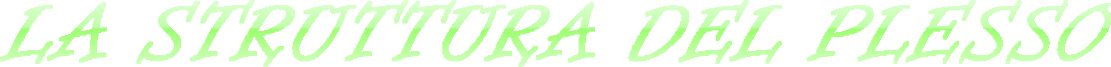 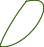 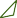 Gli ingressi e le uscite
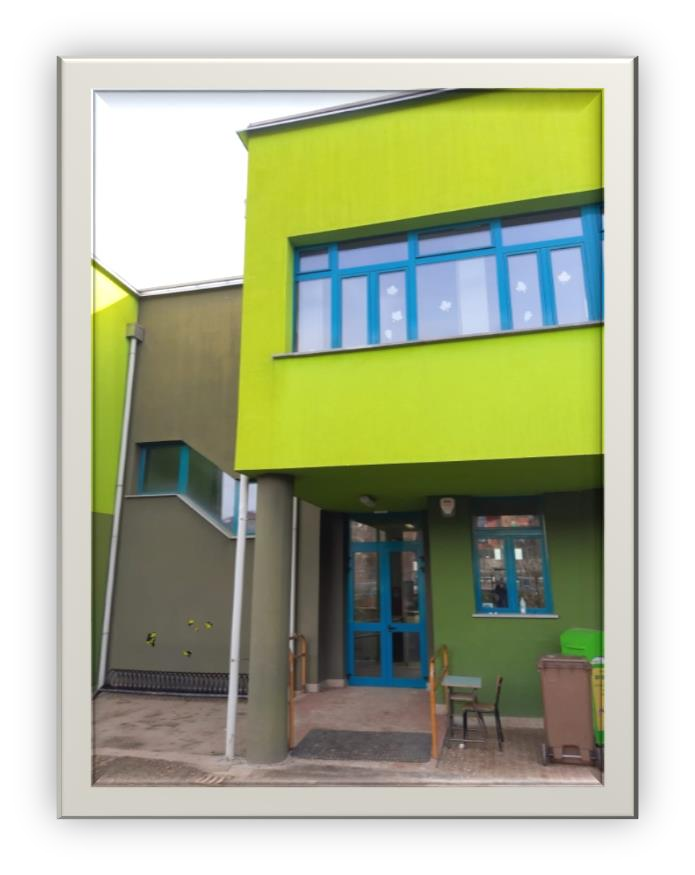 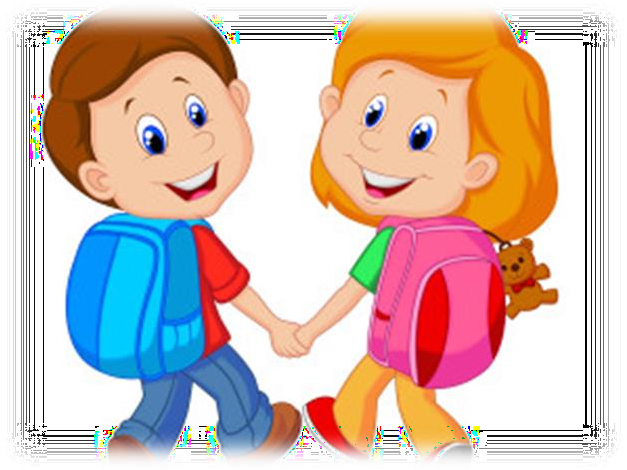 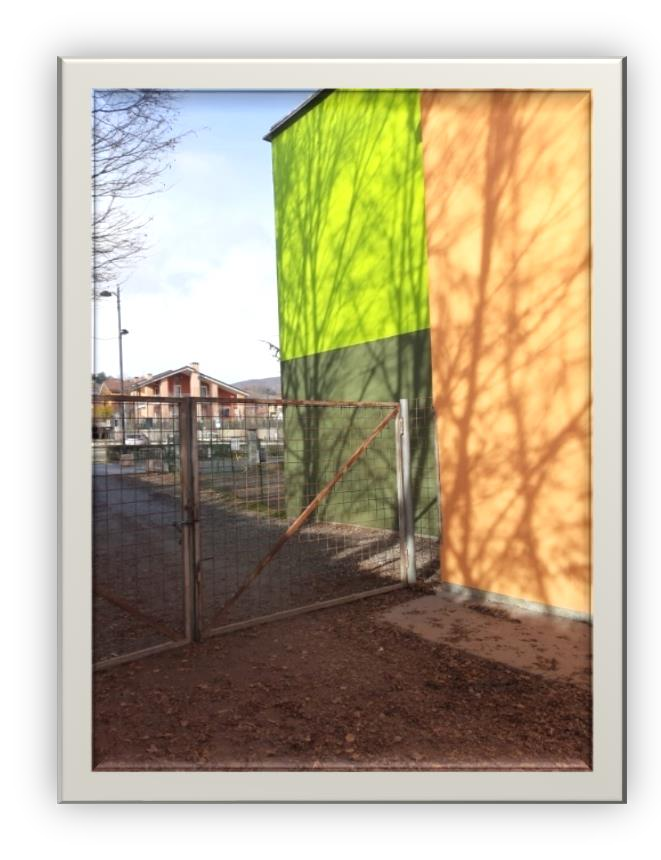 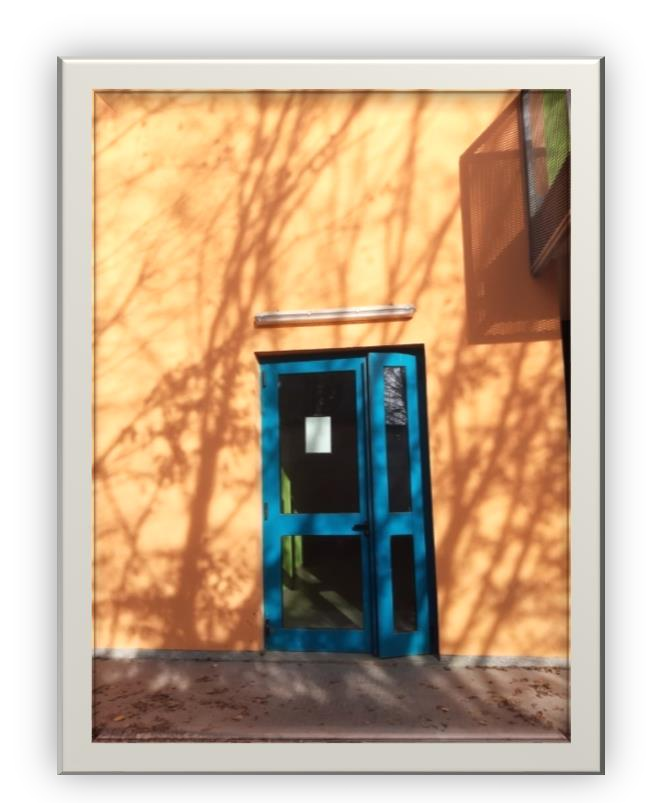 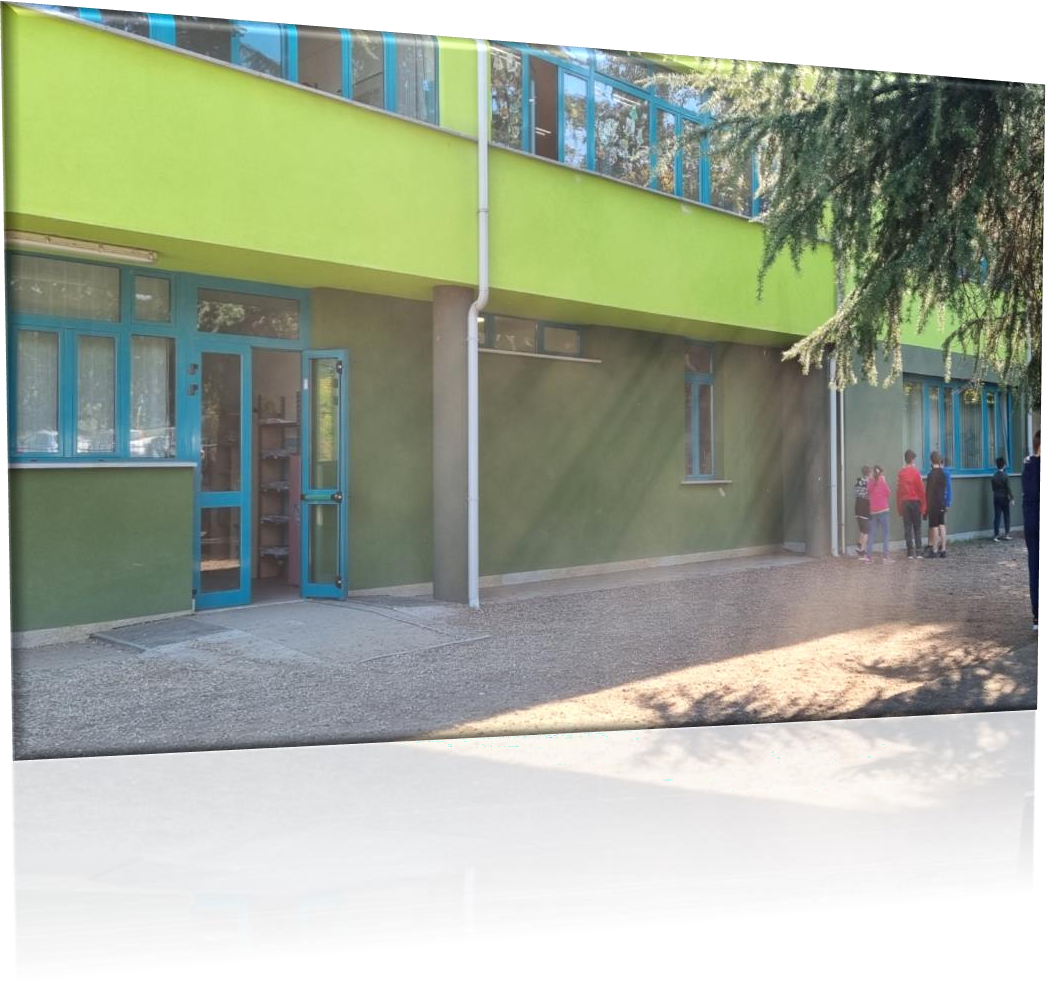 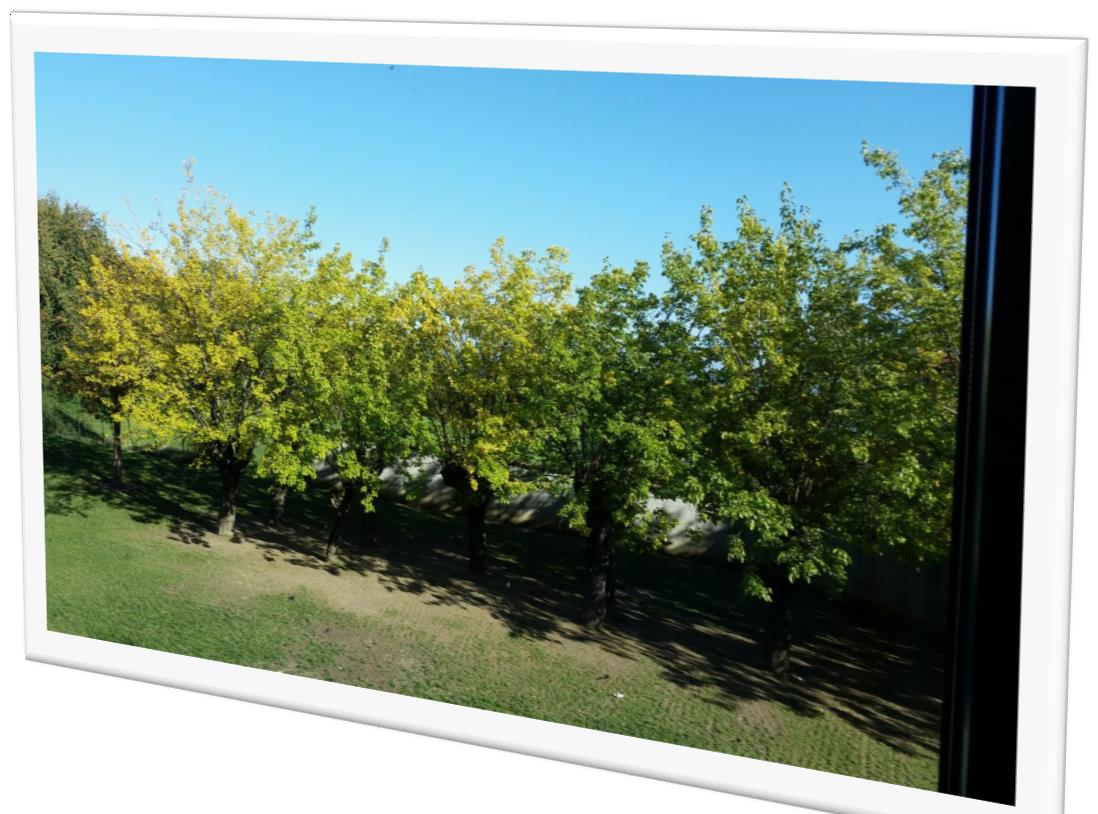 Gli spazi	esterni
Il	nostro	orario	settimanale
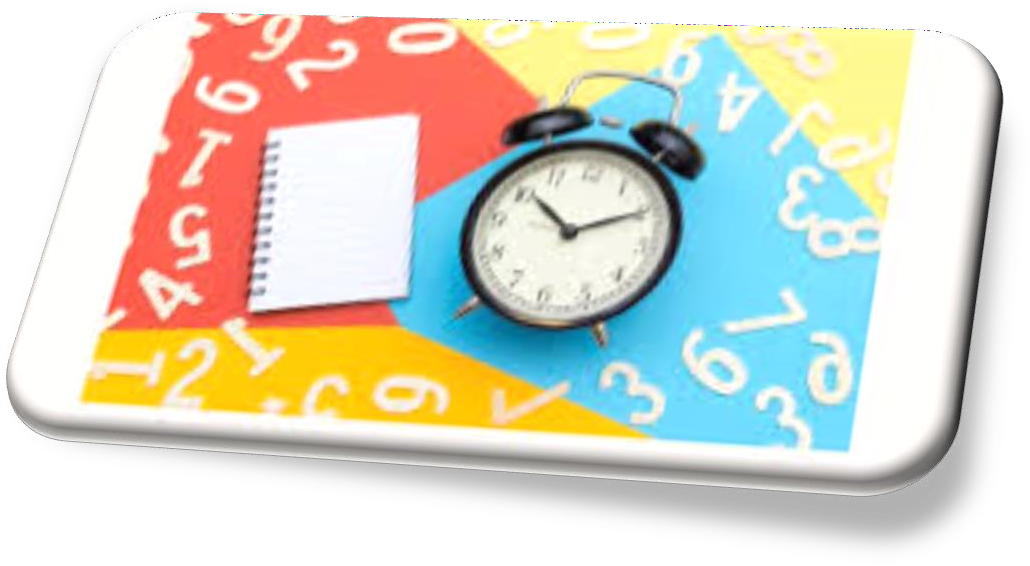 Le classi del Plesso Tonello seguono due differenti modelli di orario  a seconda del tempo scuola prescelto:
40 ore tempo pieno
27 ore tempo modulare ( garantite 32 ore)
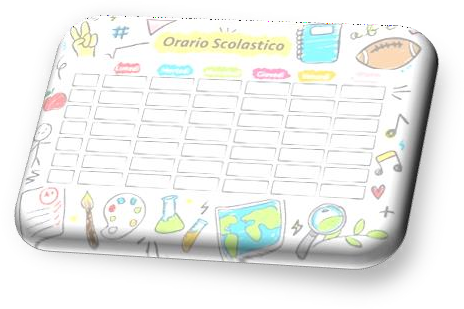 40 ORE TEMPO PIENO
L’ingresso in aula è previsto per le ore 8.15, l’uscita per le ore 16.15
27 ORE TEMPO MODULARE ( garantite 32 ore)
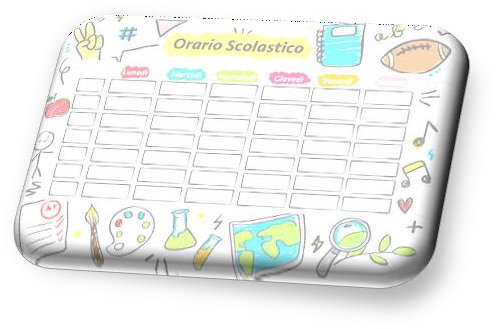 L’ingresso in aula è previsto per le ore 8.15, l’uscita per le ore 16.15
PROGETTI SPECIFICI DEL PLESSO A. S. 2022/2023
PROGETTO DI PLESSO FINANZIATO DAL COMUNE

PROGETTO DI MUSICA

COLLABORAZIONE CON LA BIBLIOTECA COMUNALE

UNO SCIENZIATO IN CLASSE

UNITO TOGETHER
Mostra di Christo e Jeanne-Claude                                              Castello di Miradolo
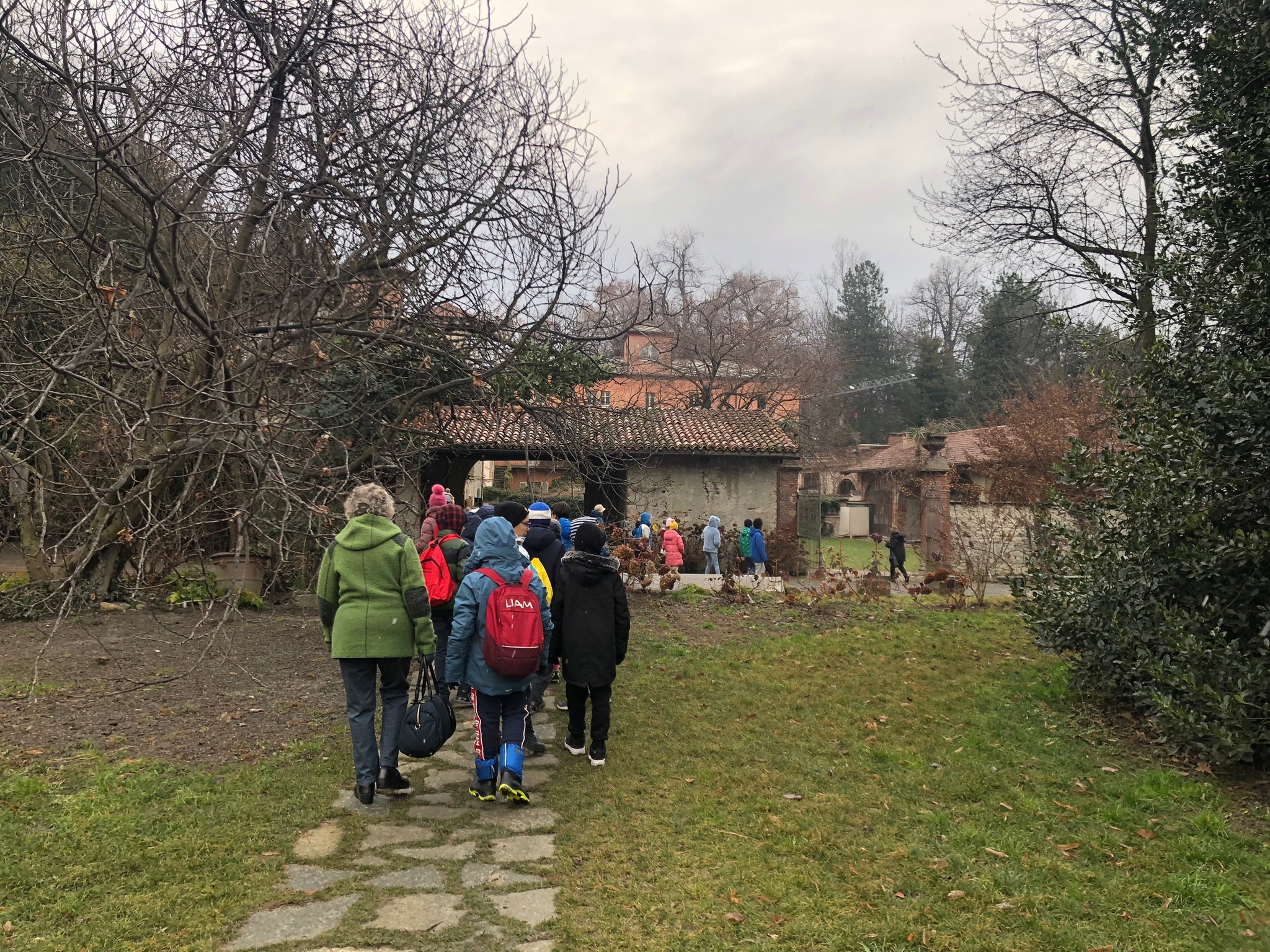 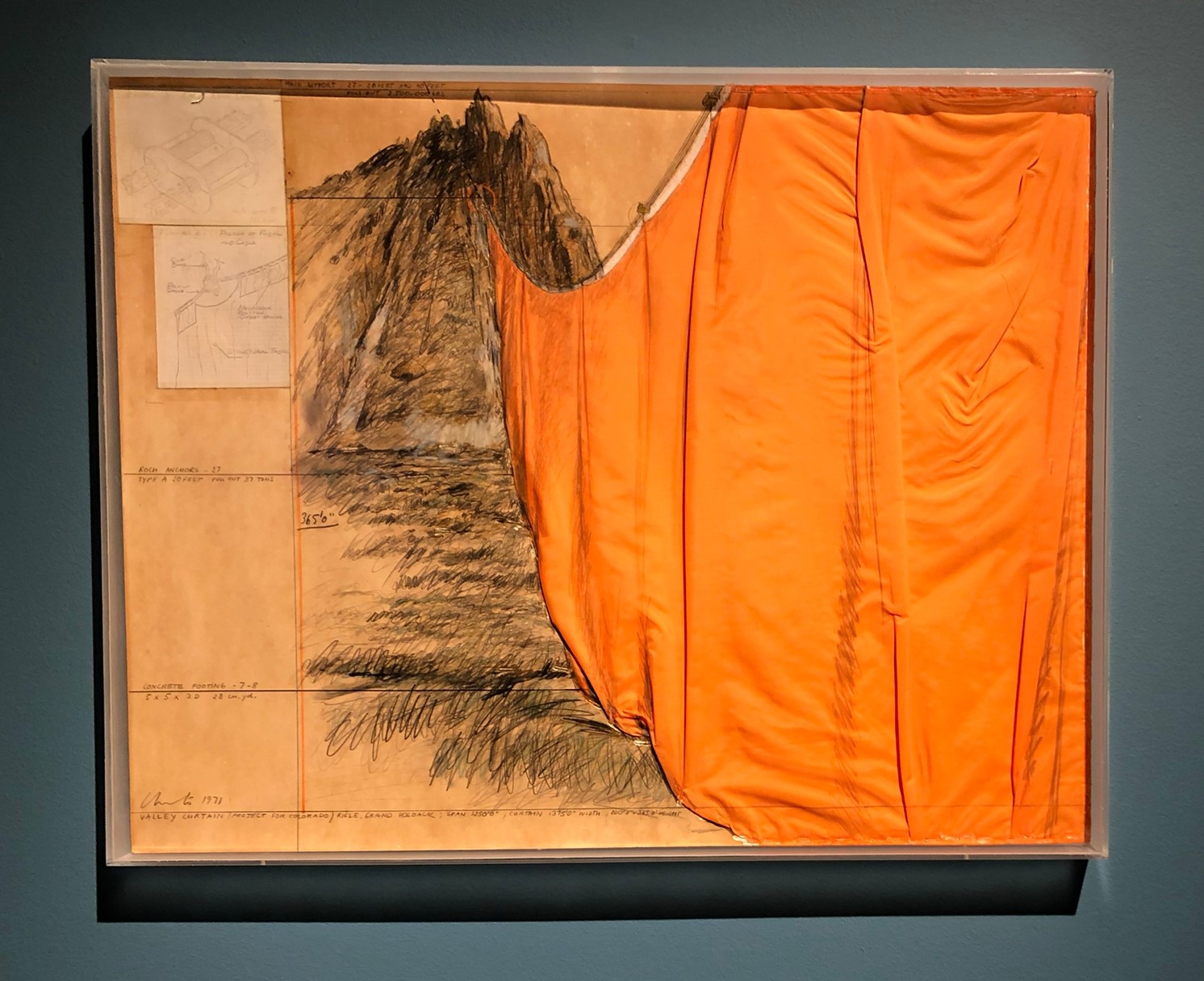 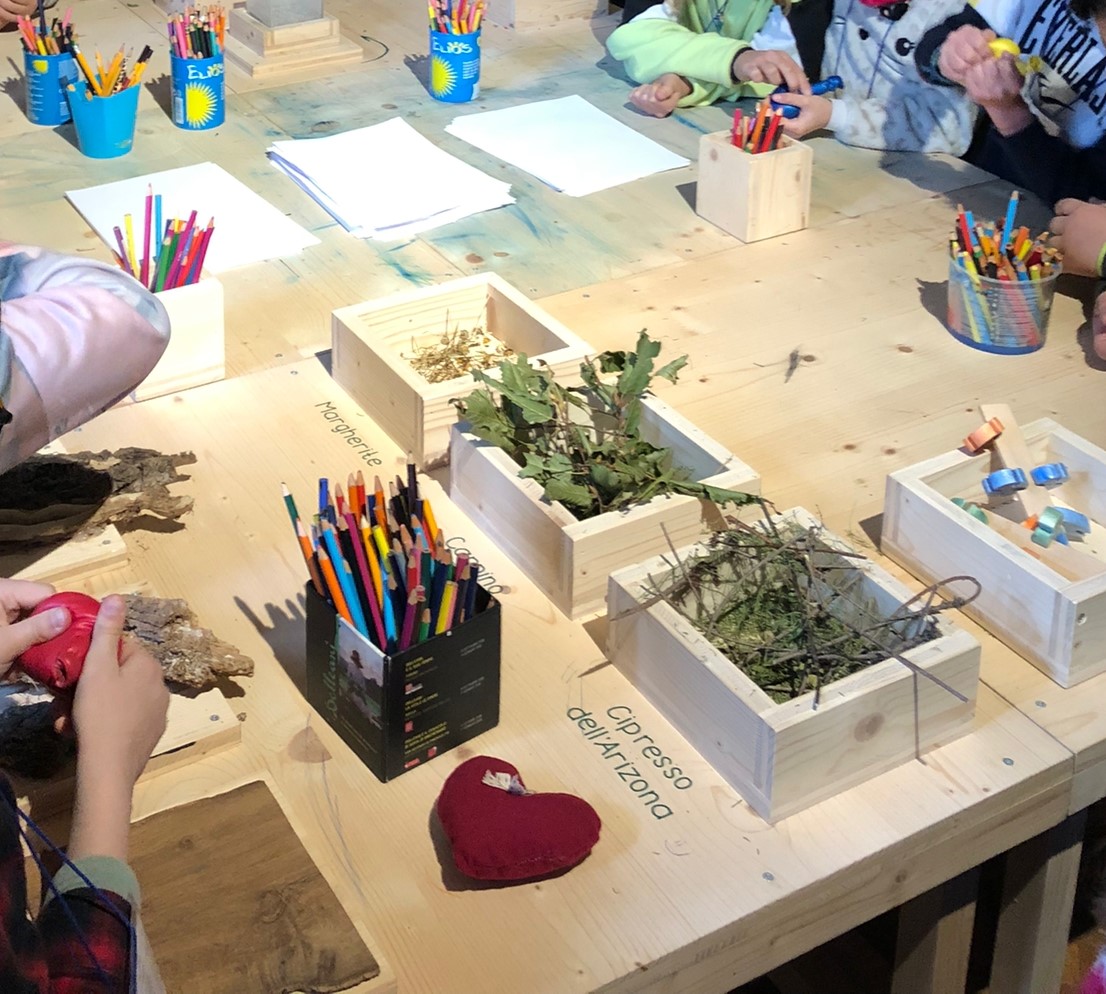 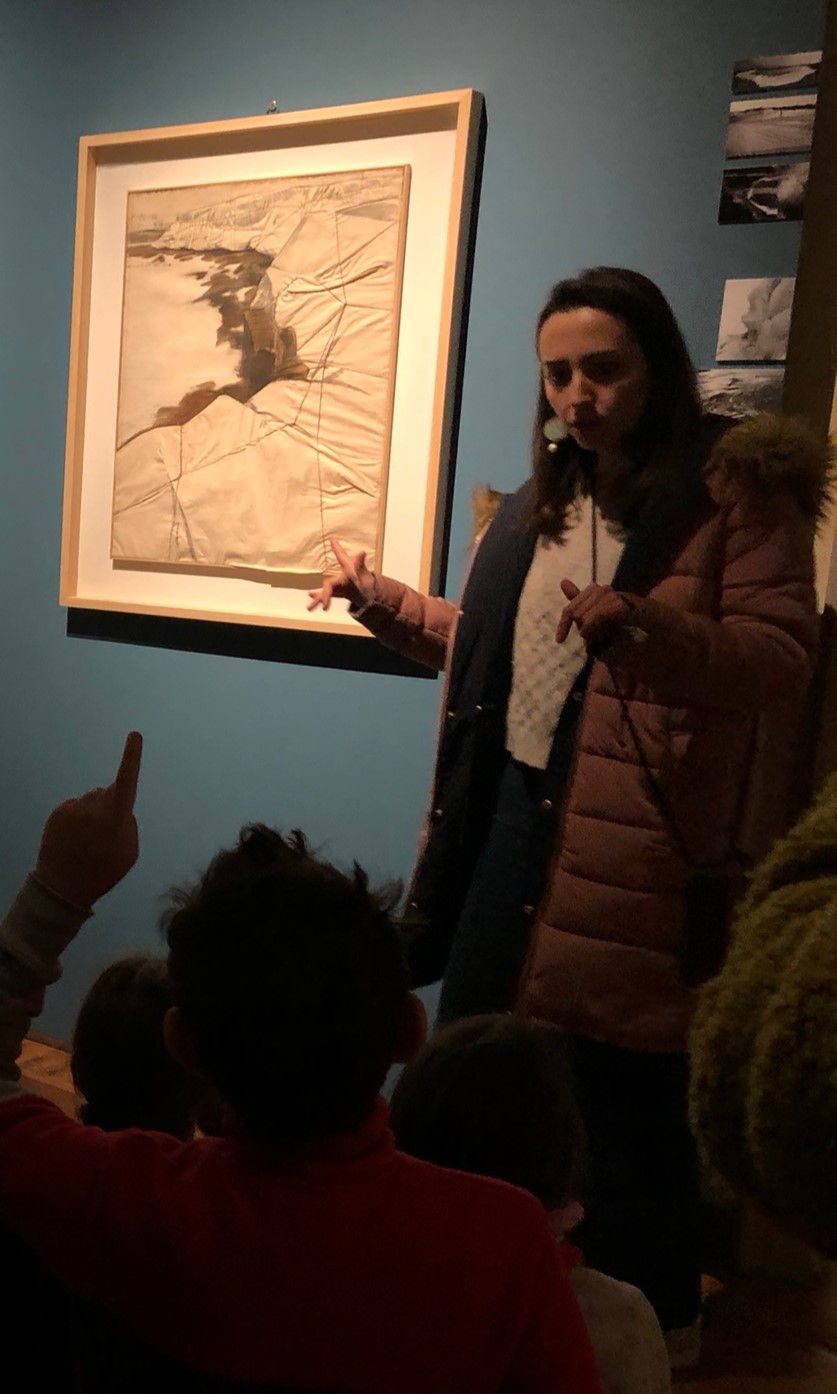 L
A
B
O
R
A
T
O
R
 I
O
Le nostre opere in mostra
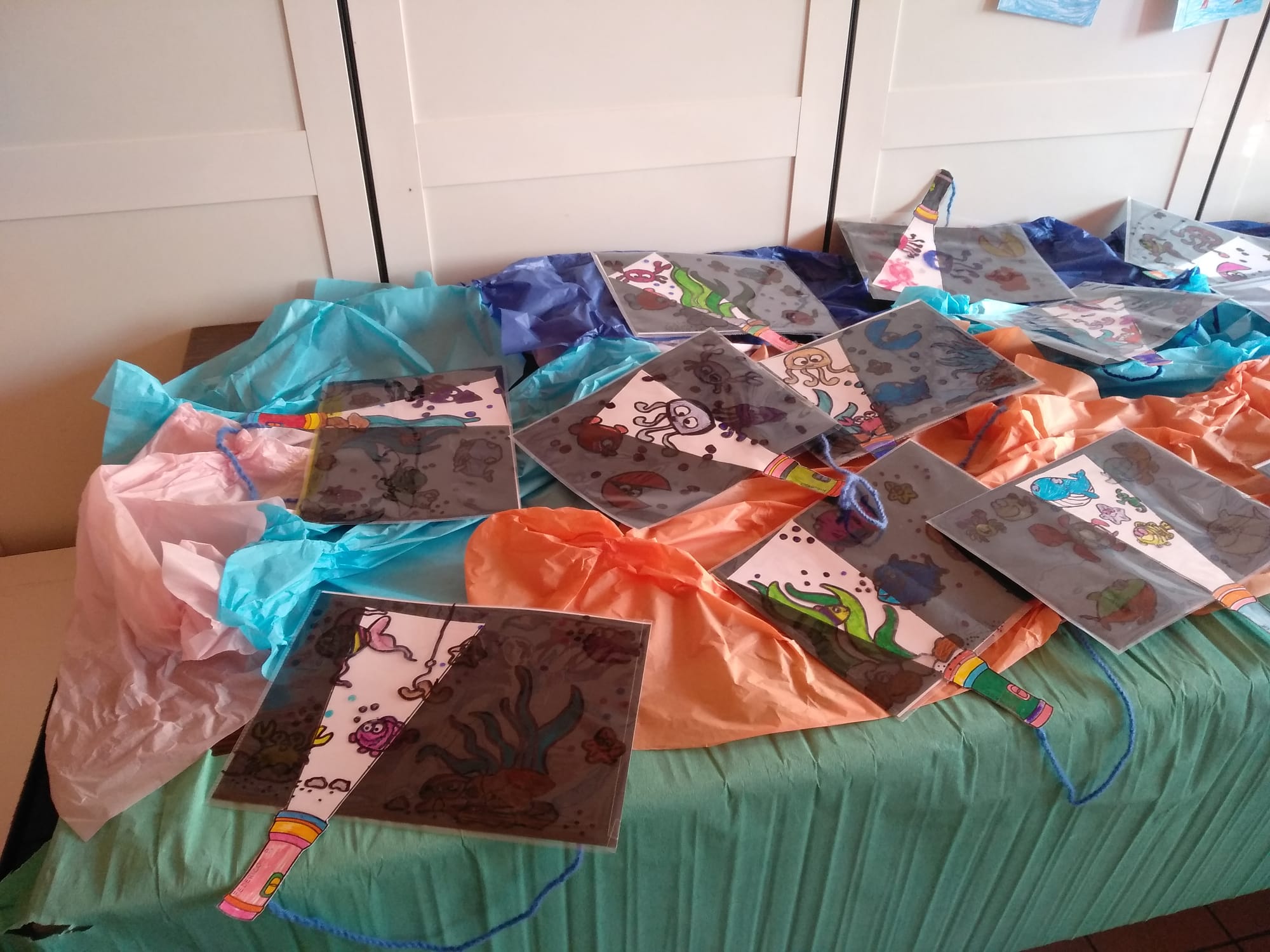 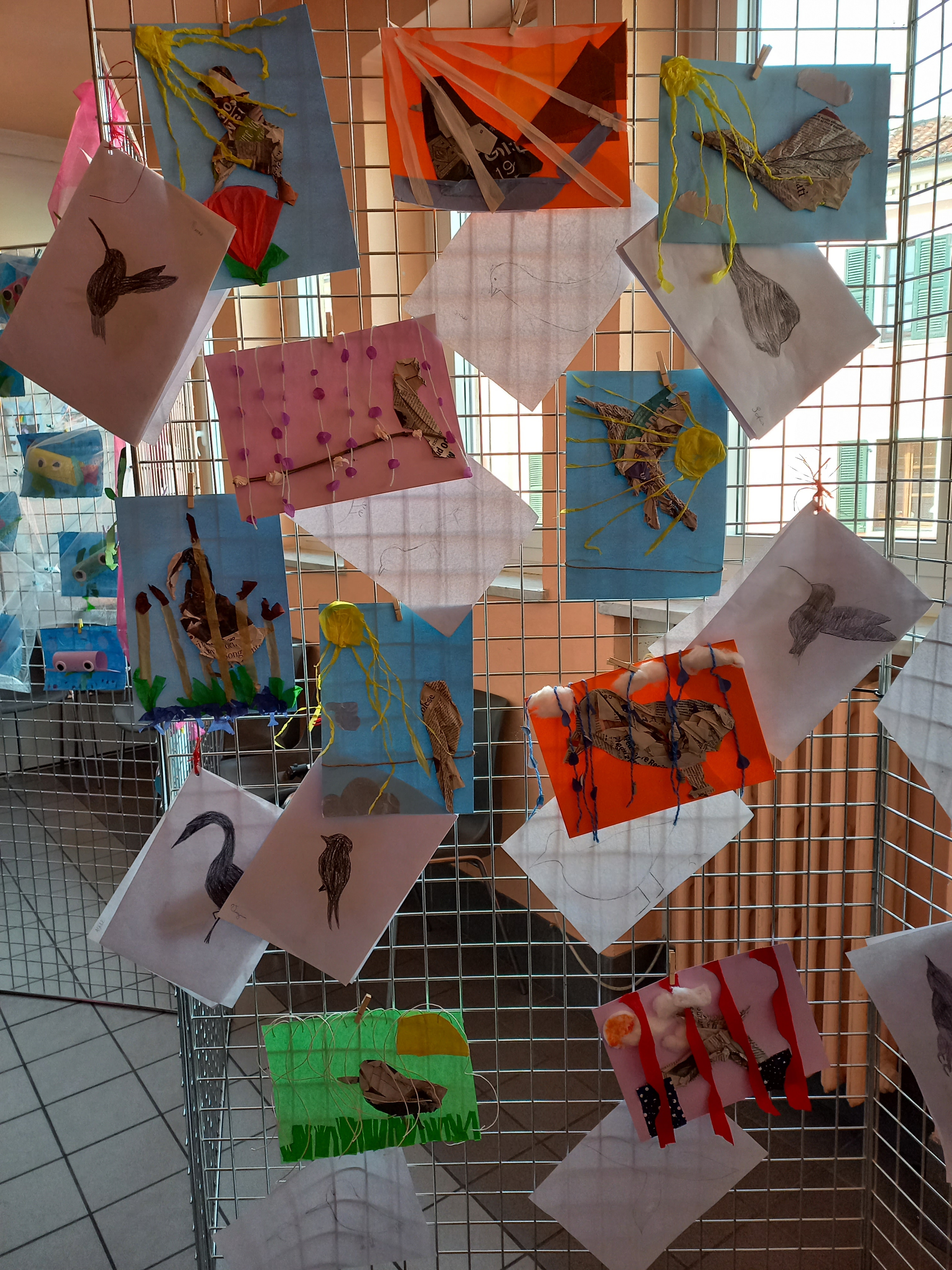 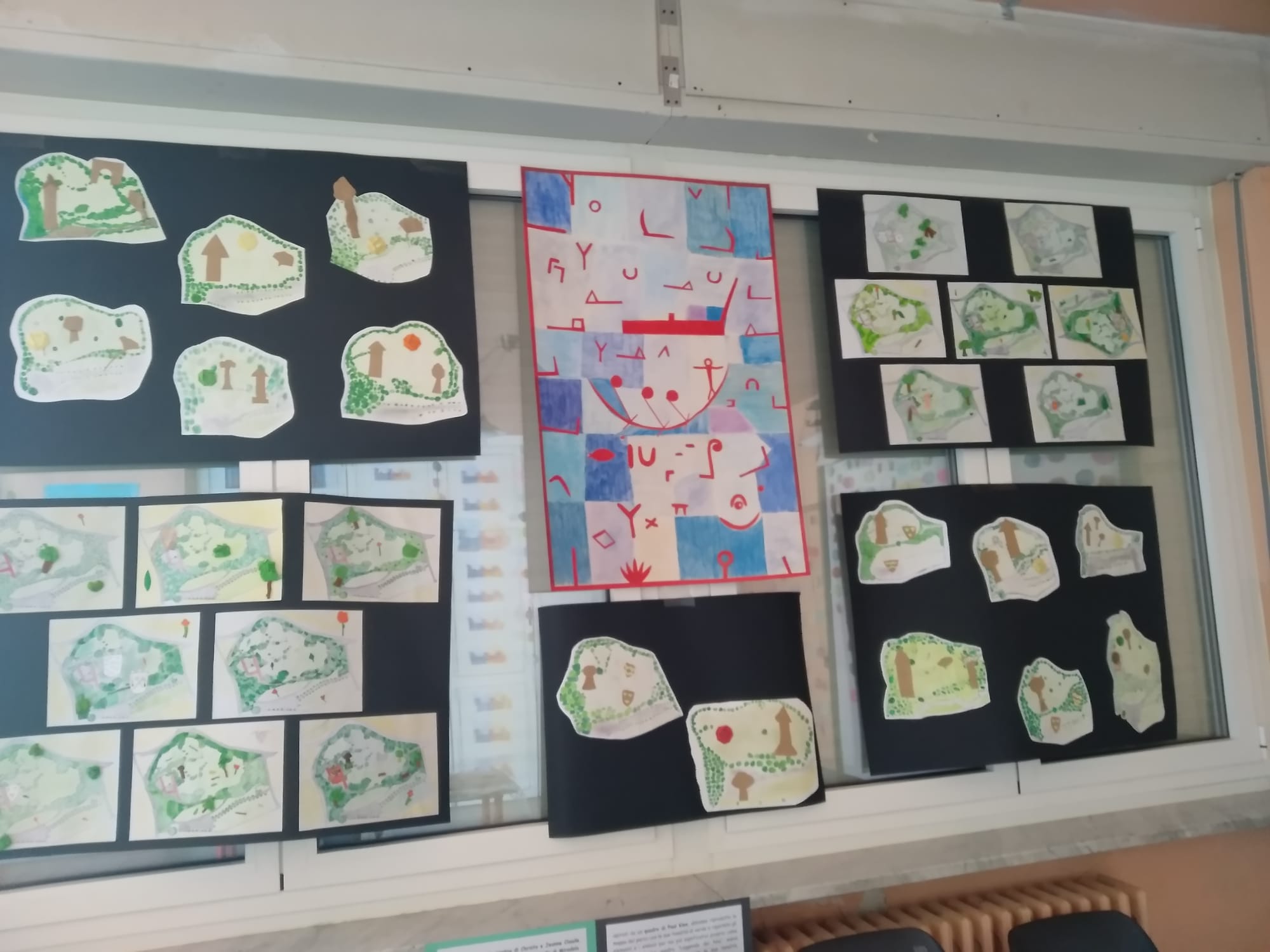 IN VAL TRONCEA
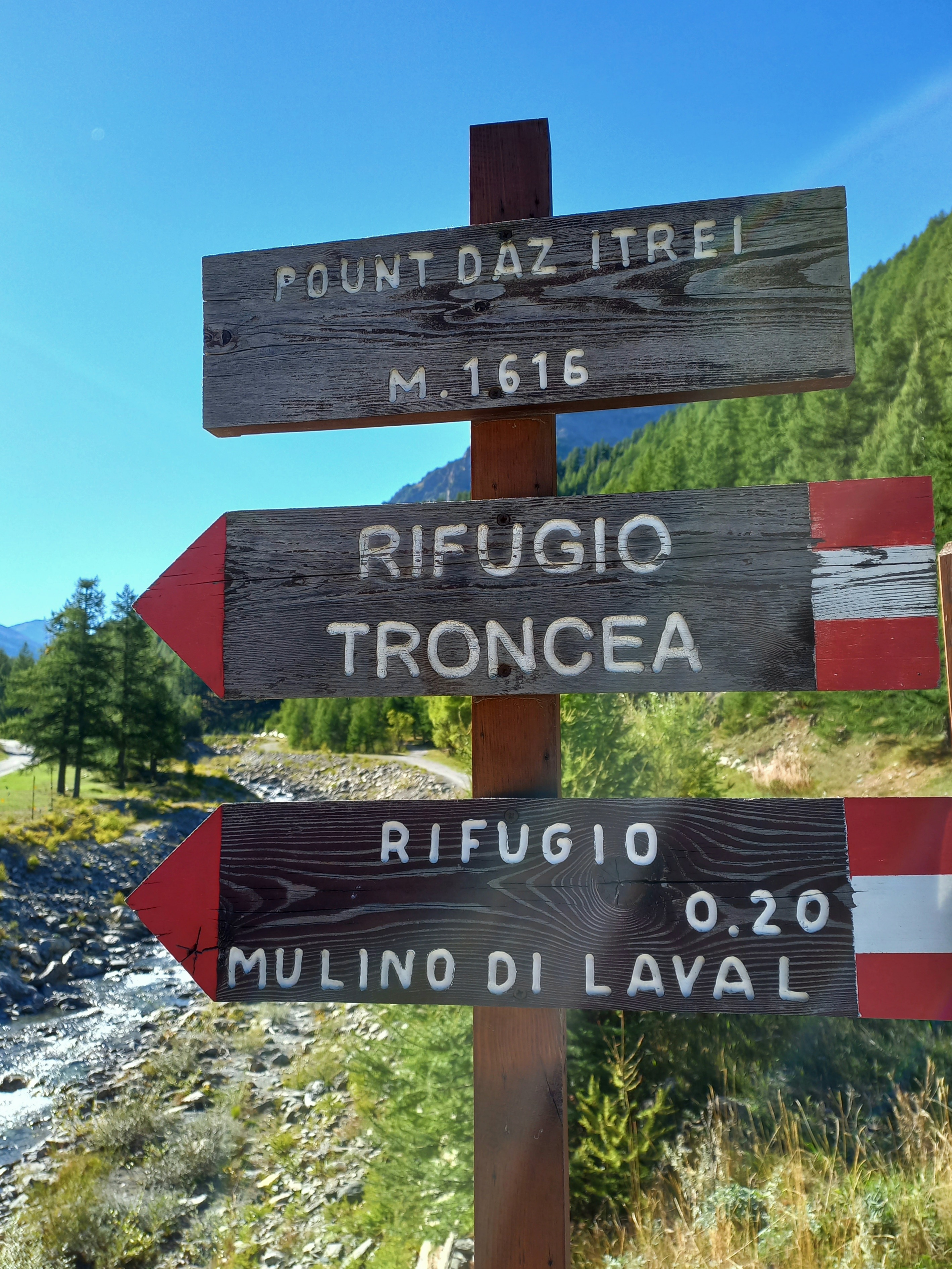 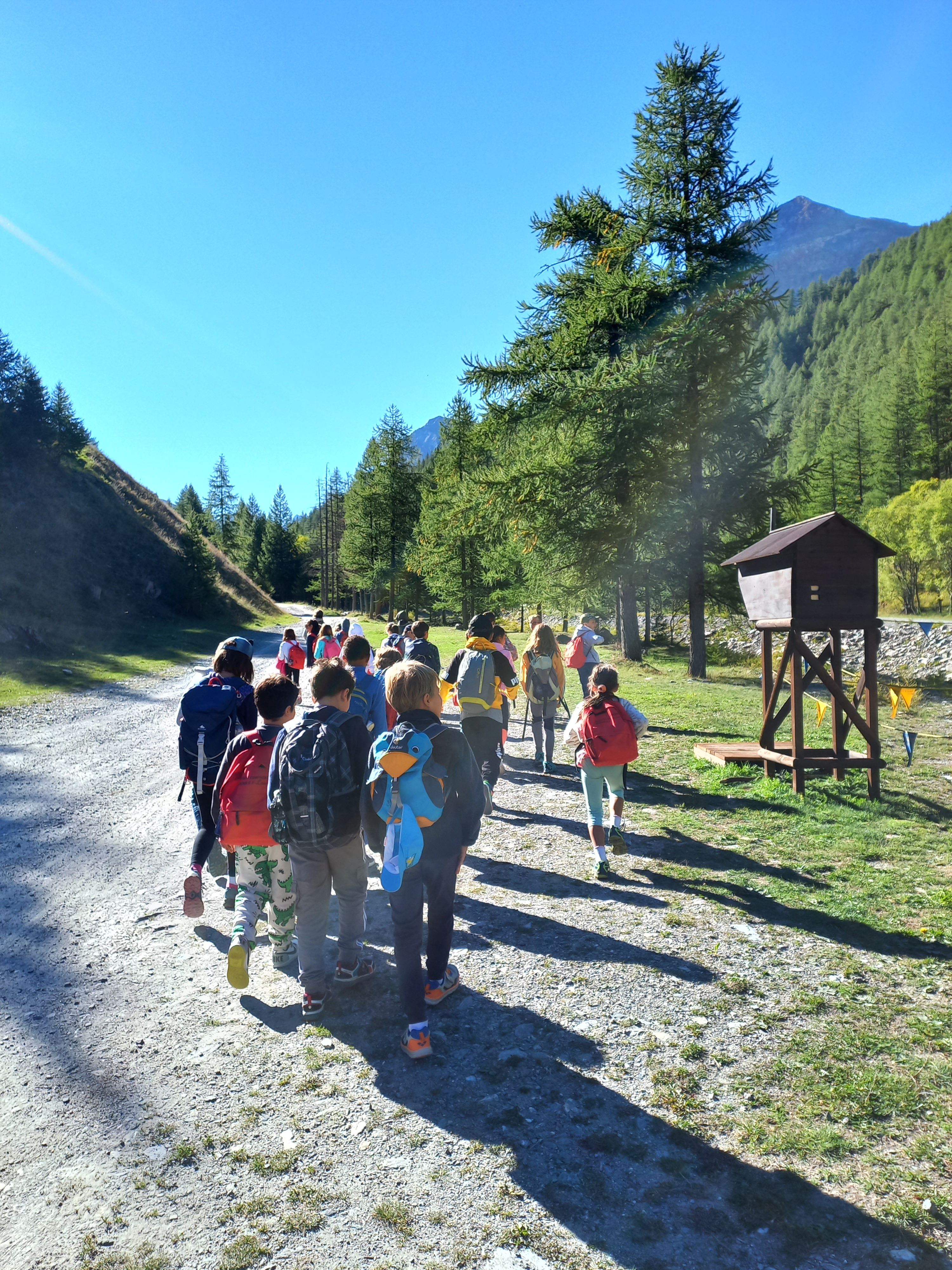 CASCINA SMIRAGLIA - CAVOUR
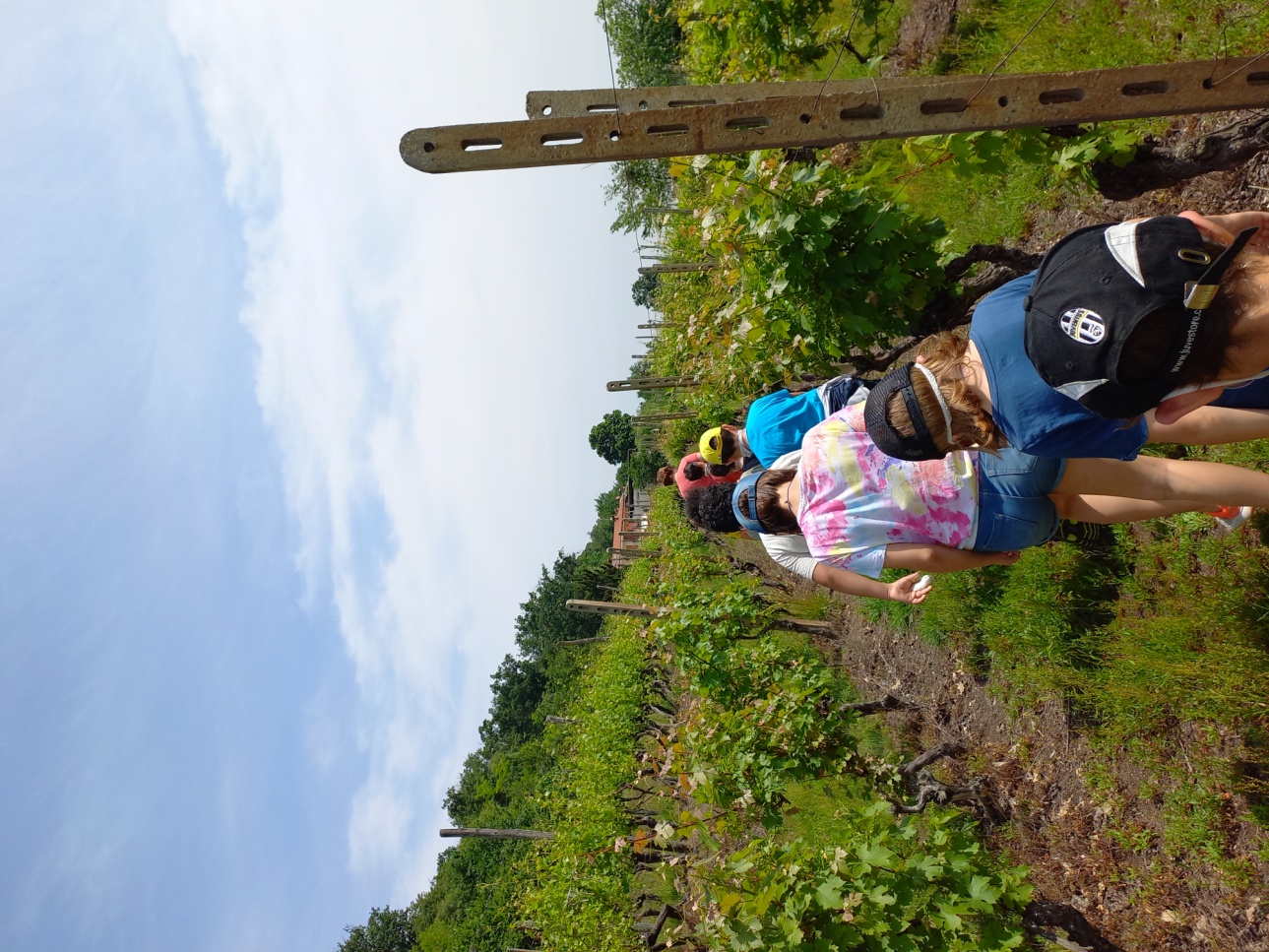 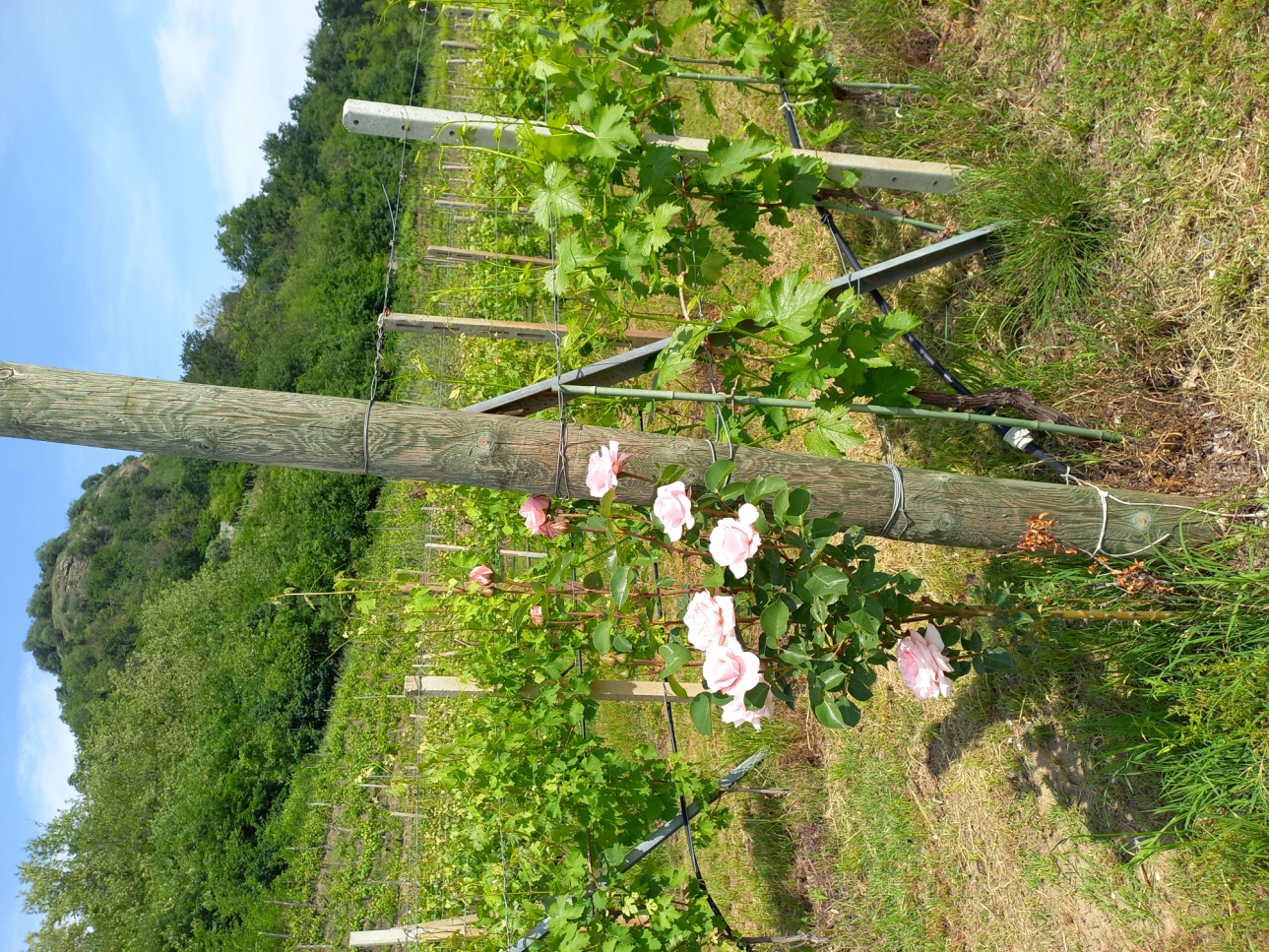 I nostri biscotti
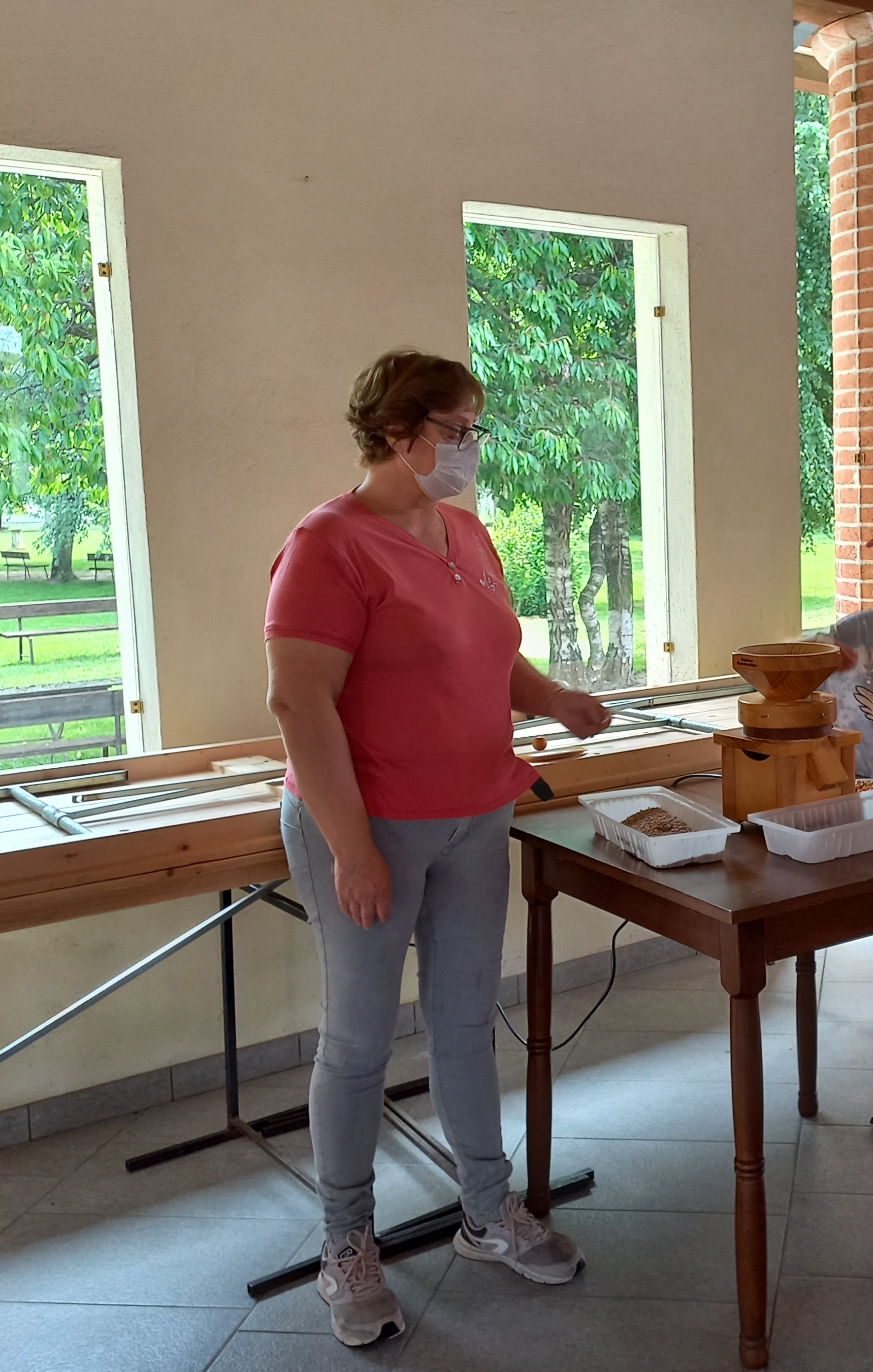 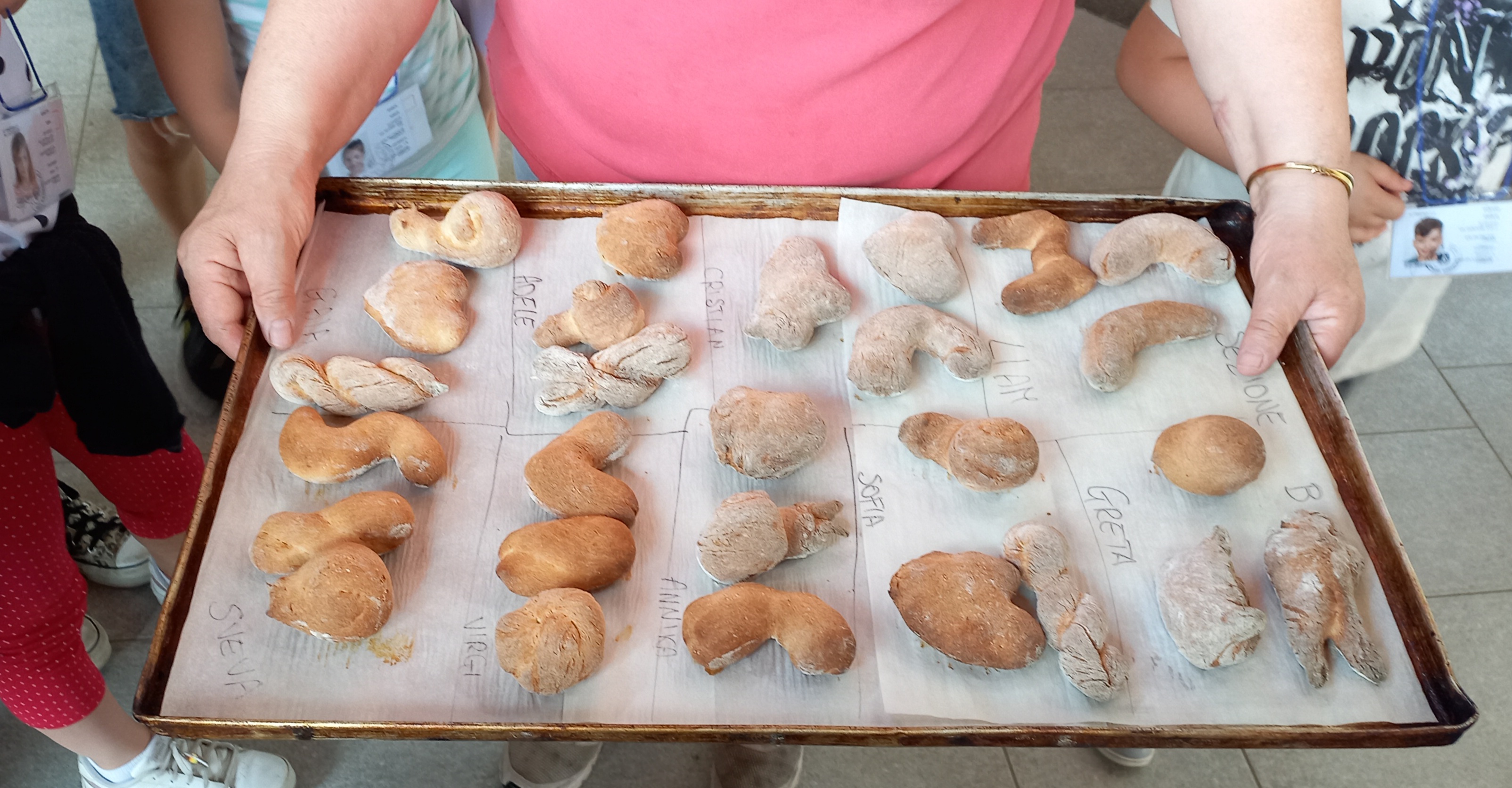 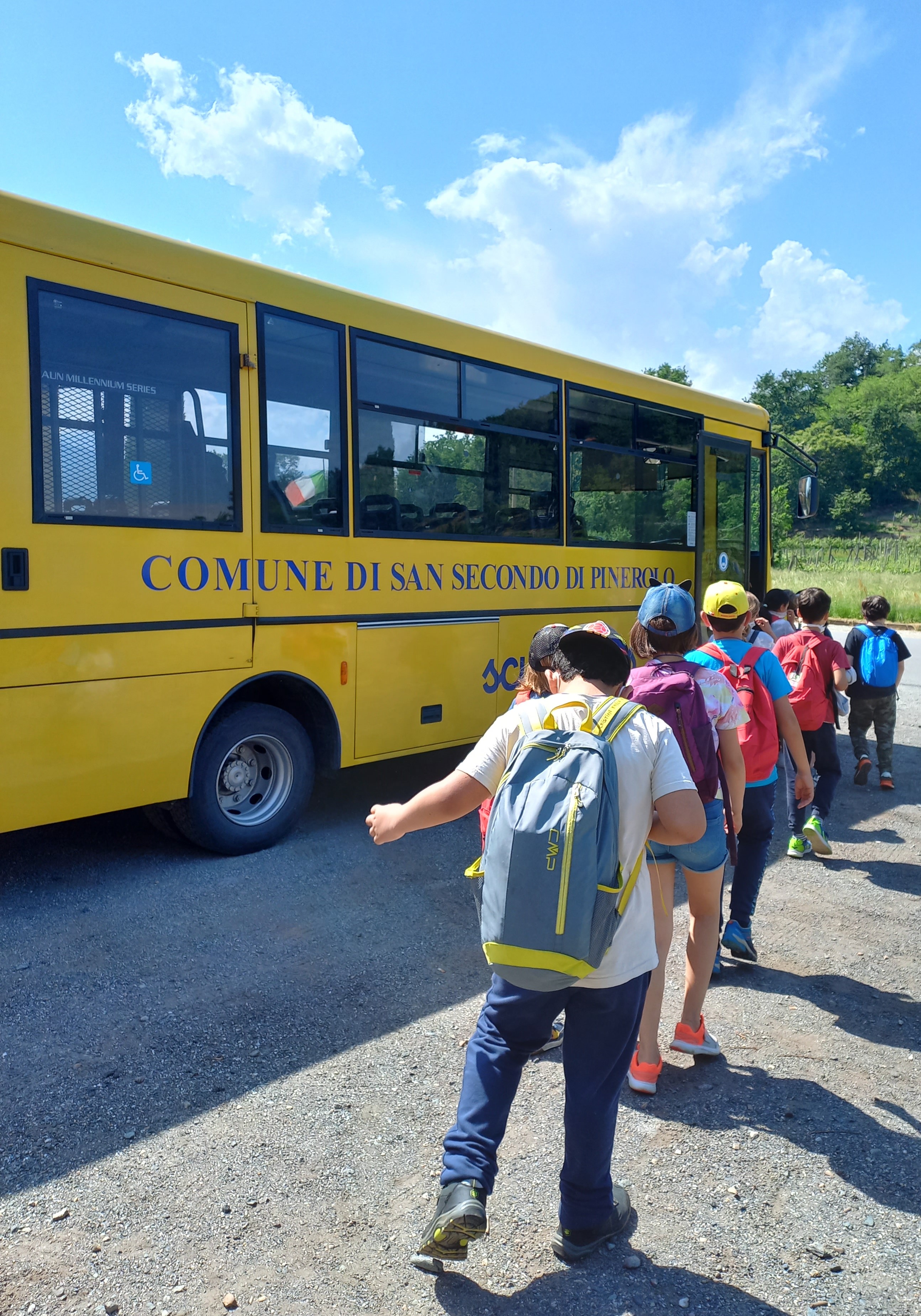 GITA AL LAGO DI CANDIA                         a contatto con la natura…
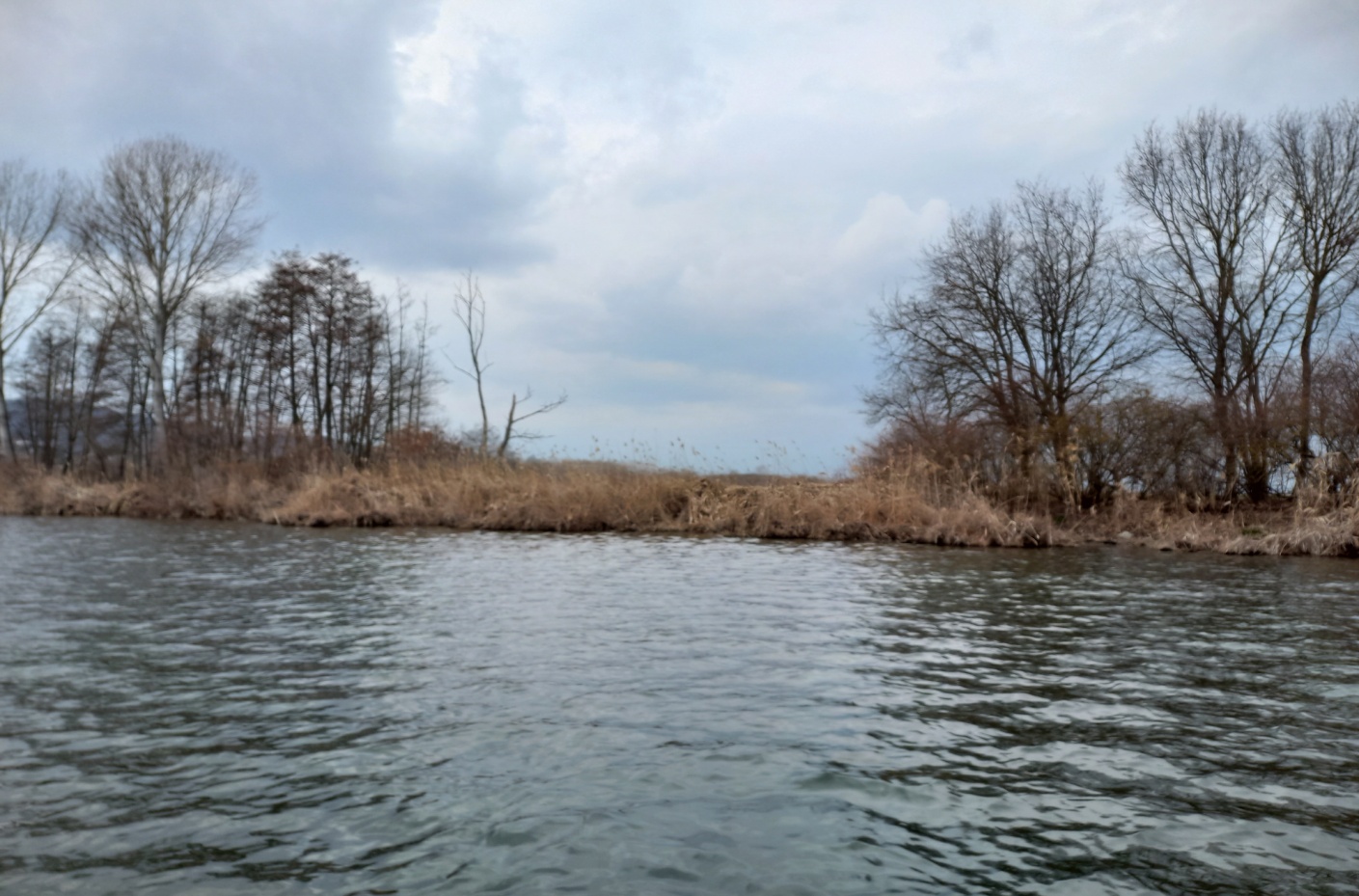 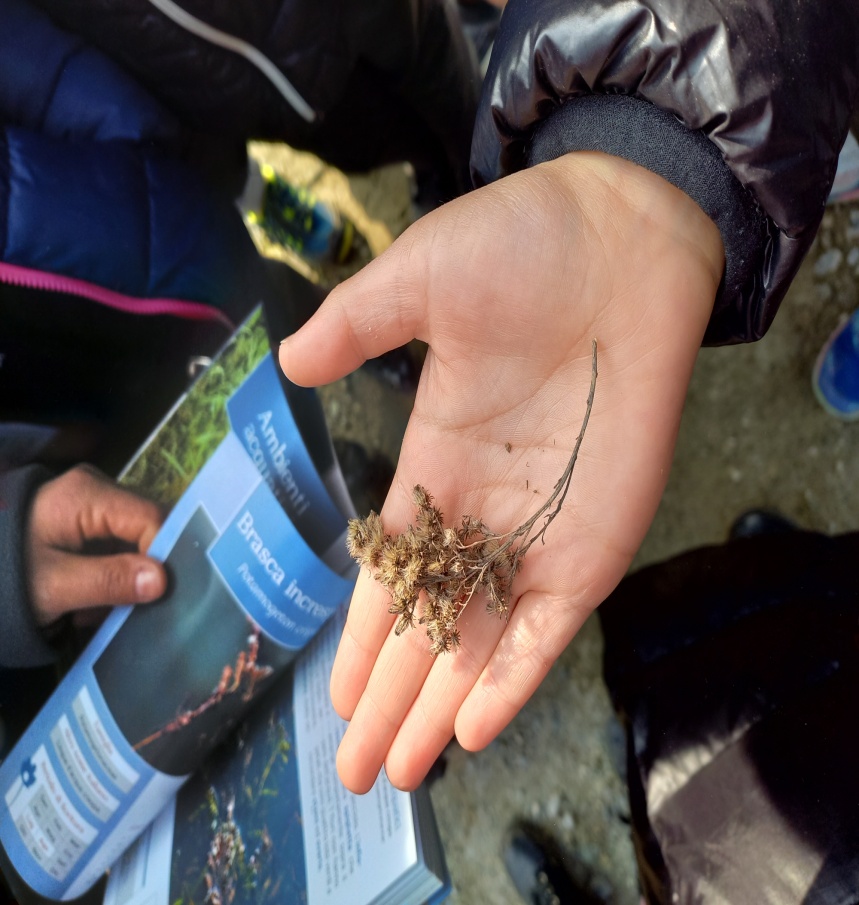 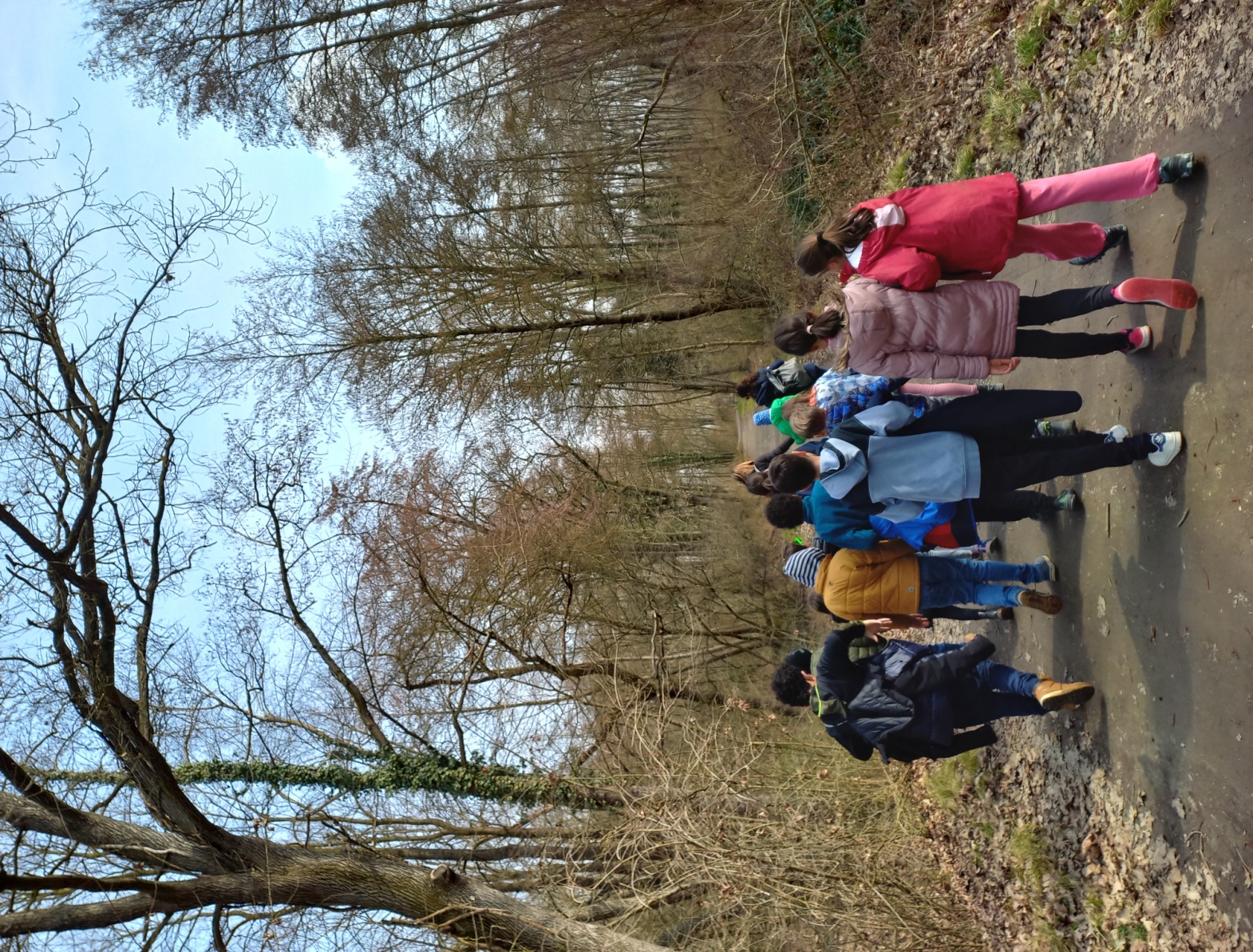 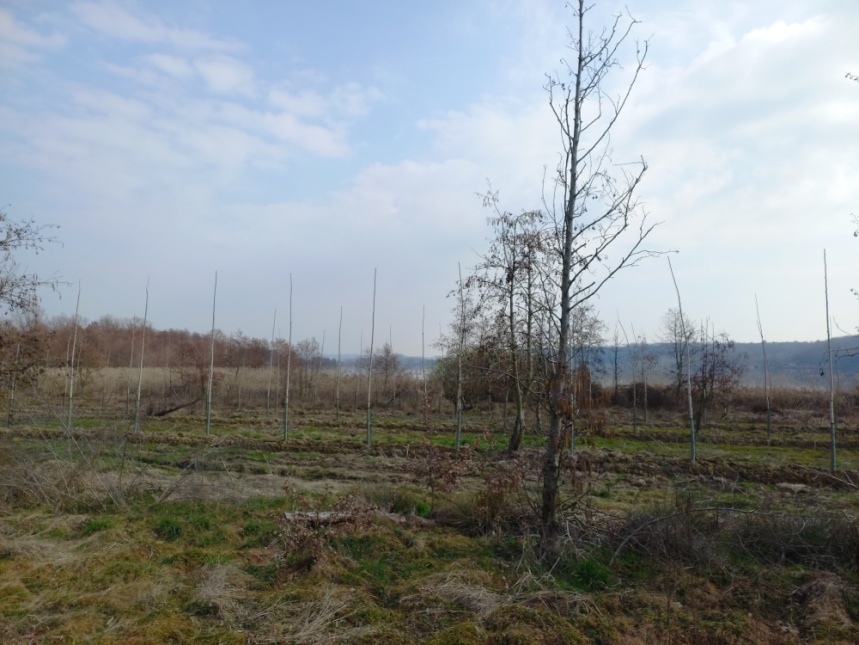 Scienziati in laboratorio
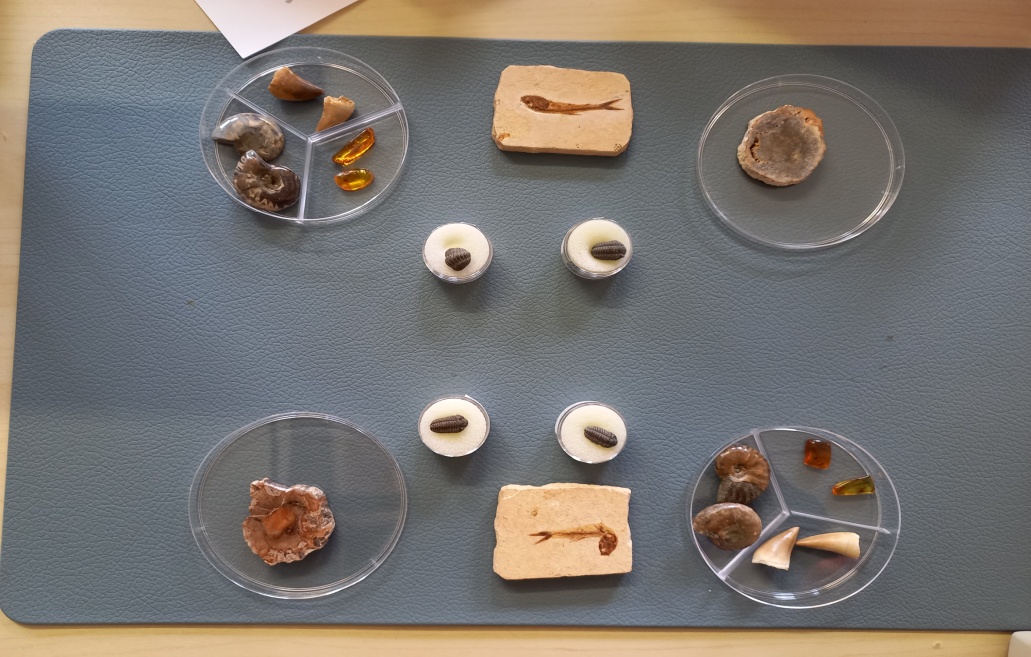 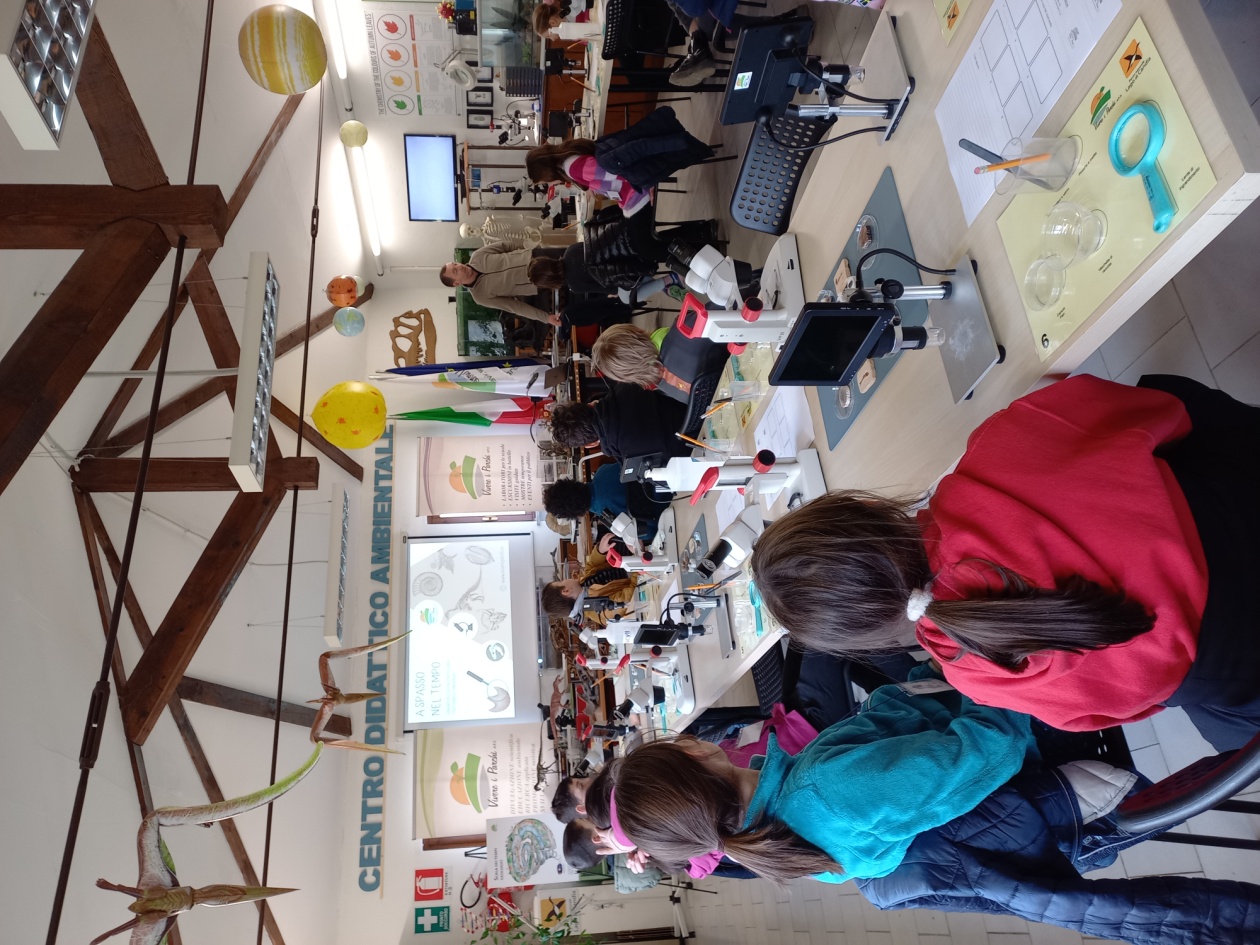 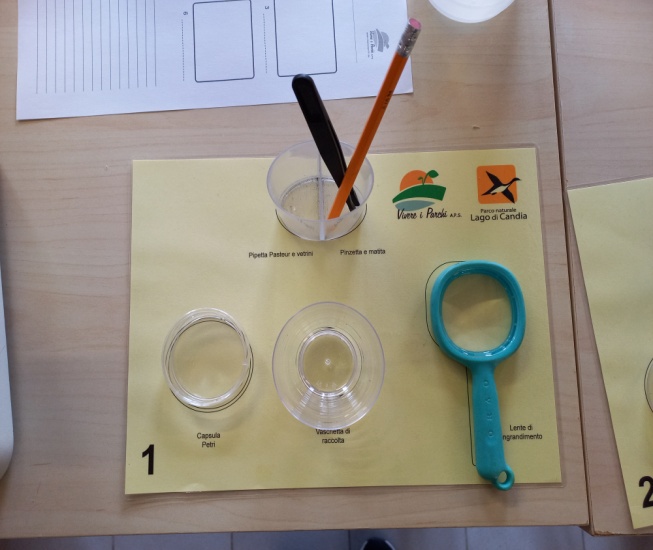 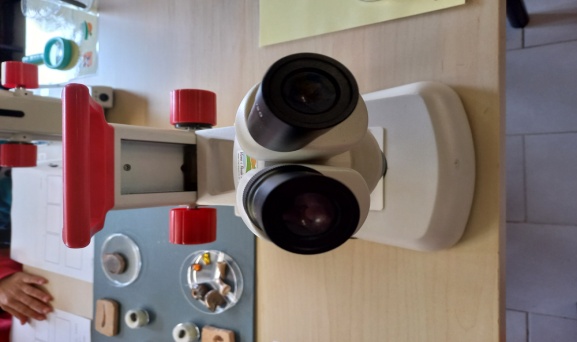 Il giro in battello
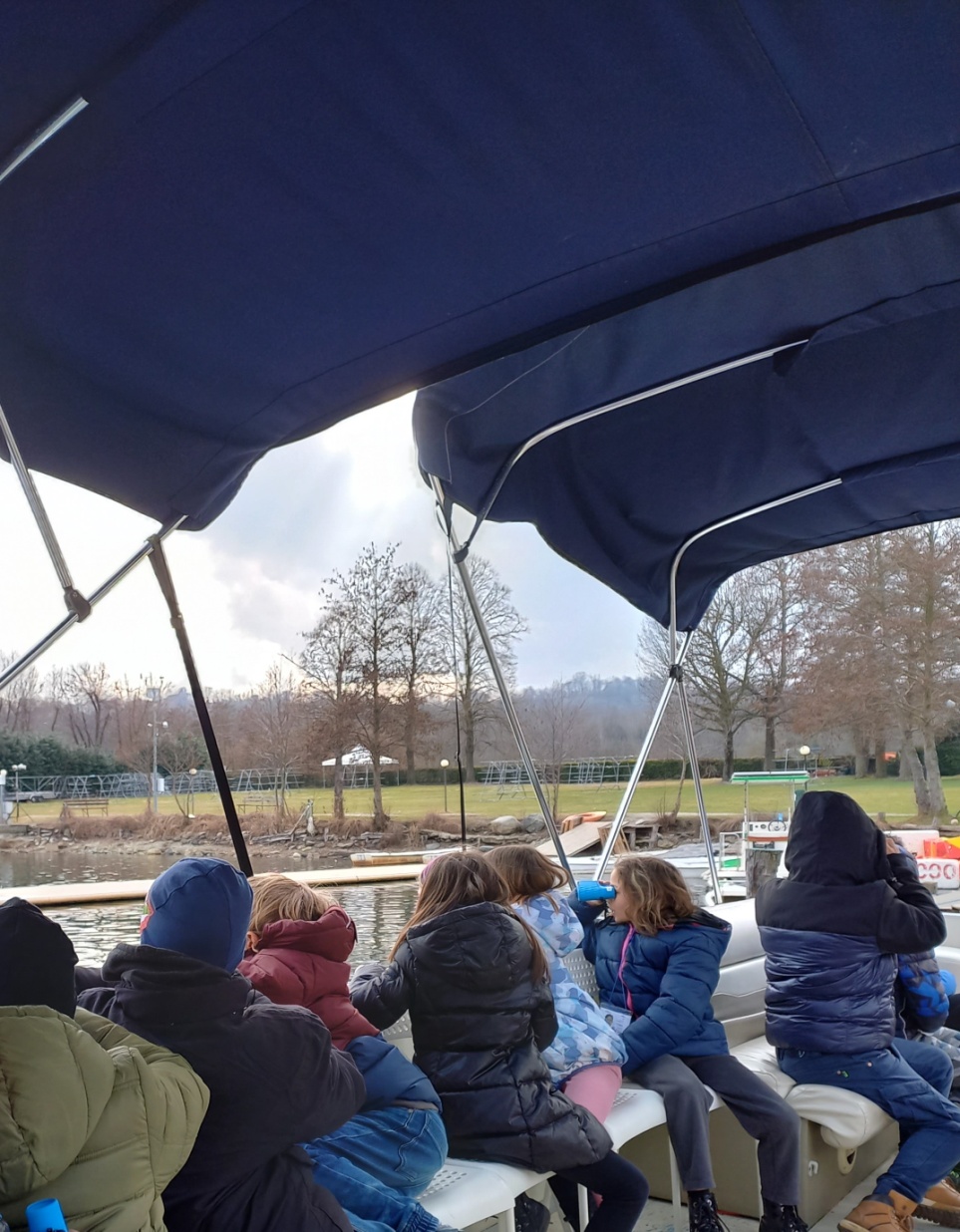 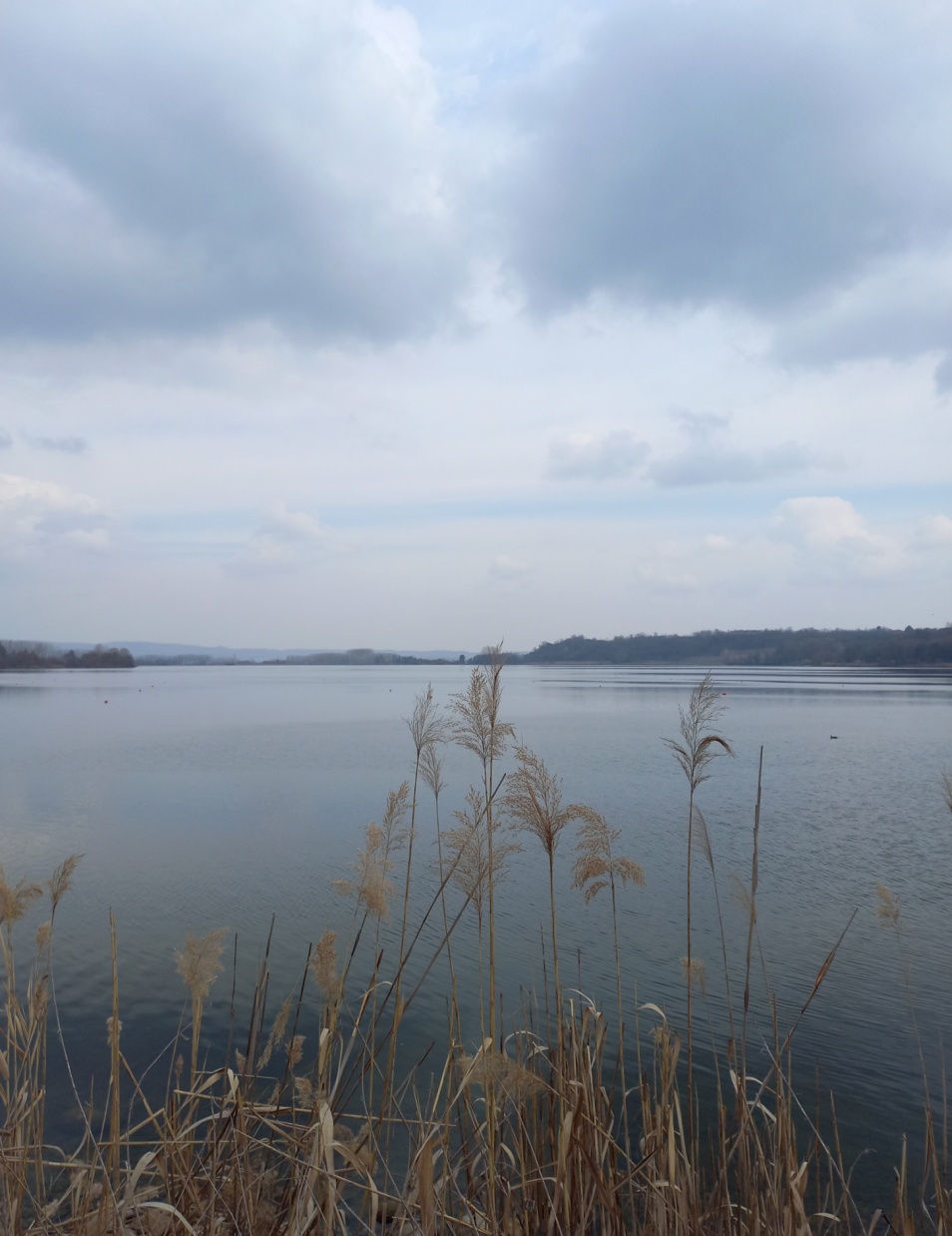 Ultimo giorno di scuolaPASSEGGIATA A PRAROSTINO
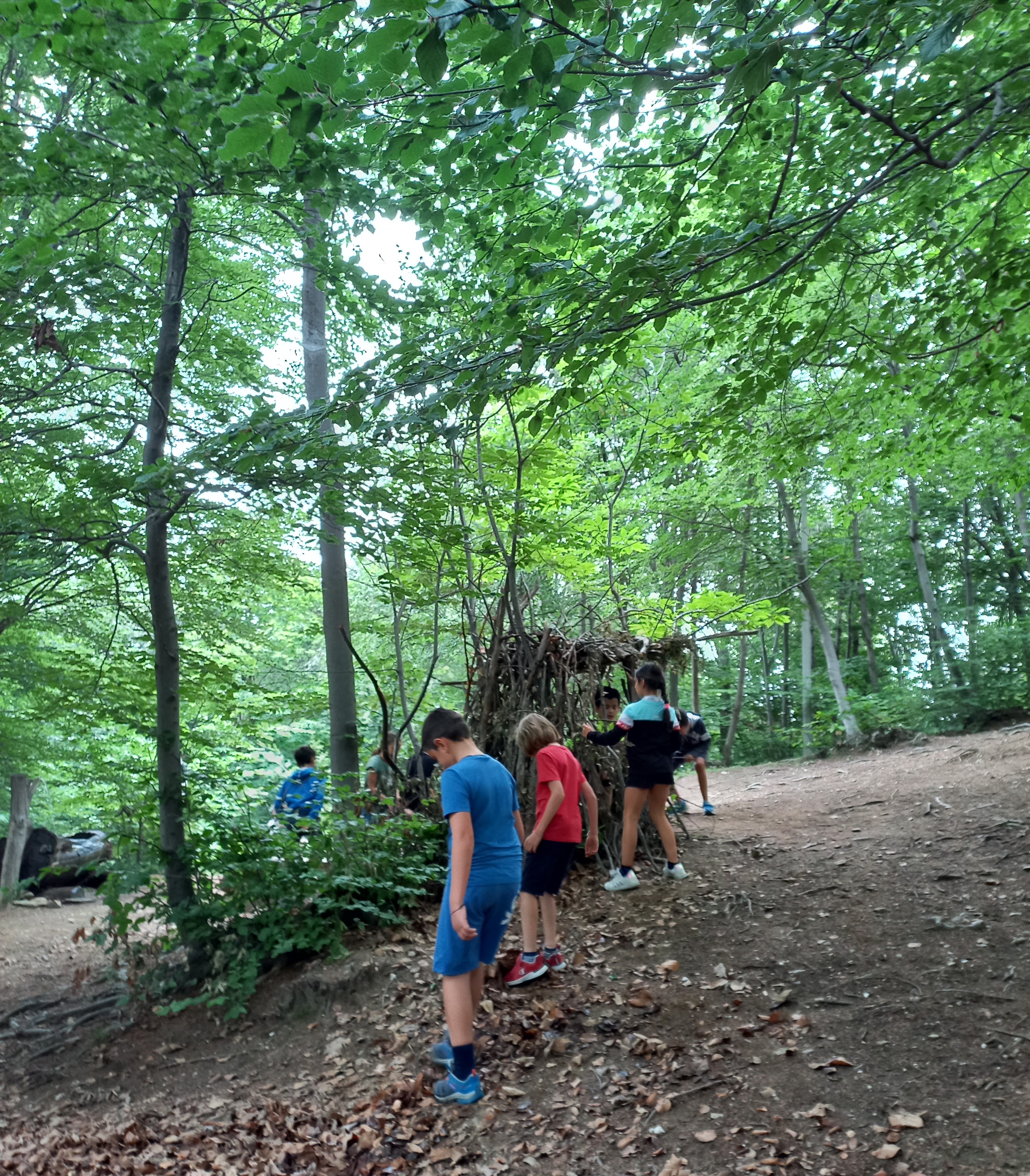 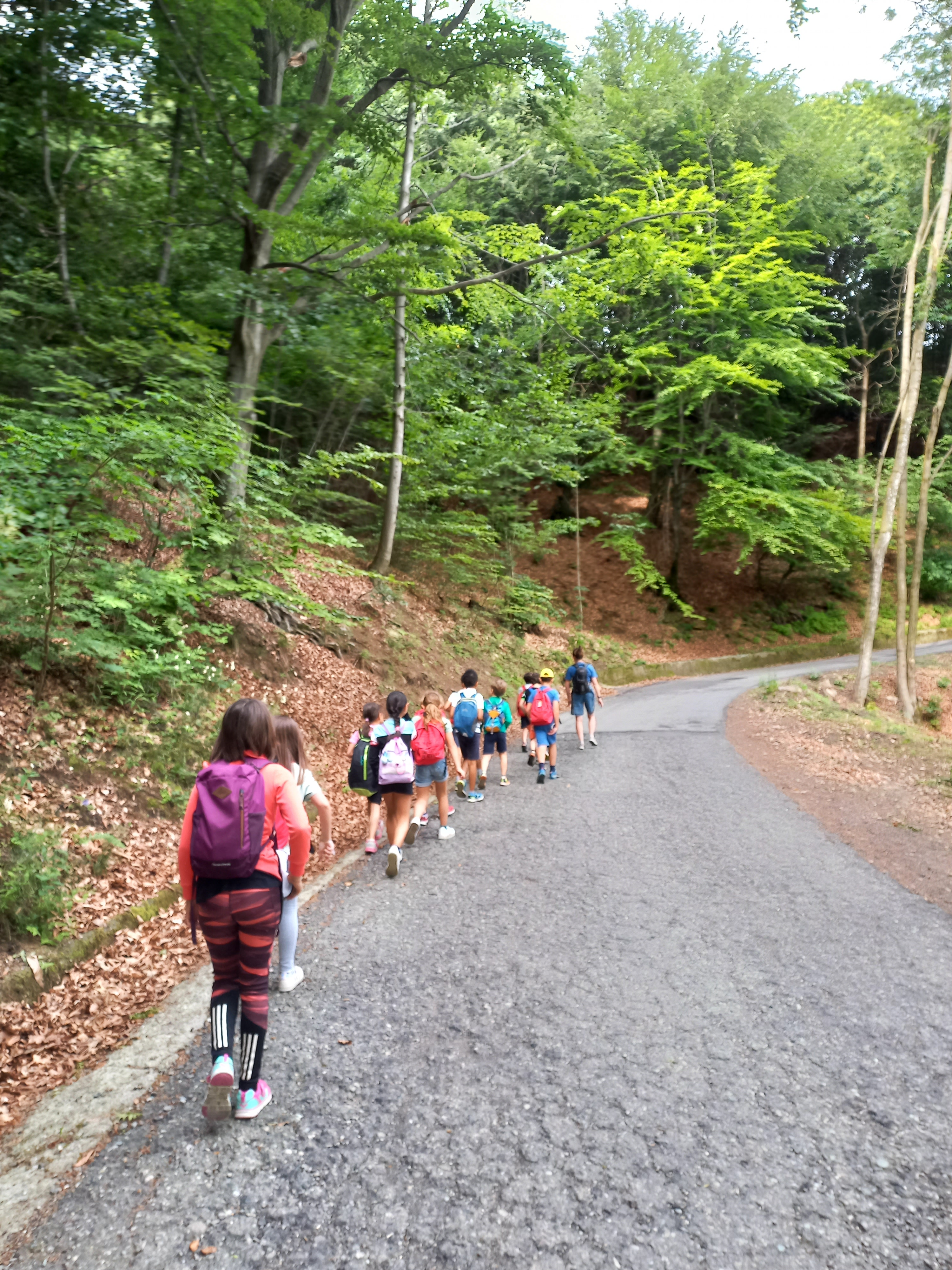 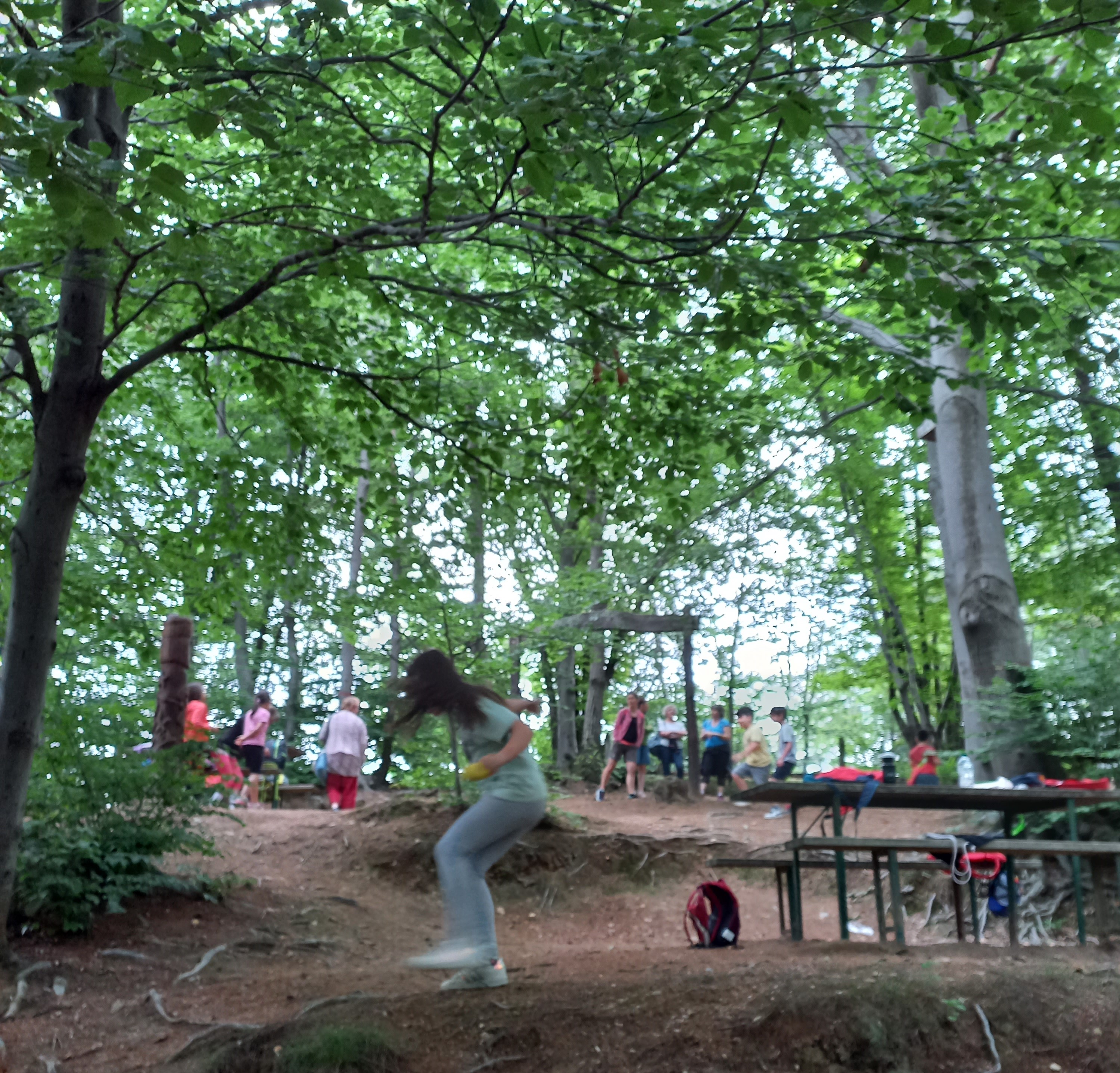 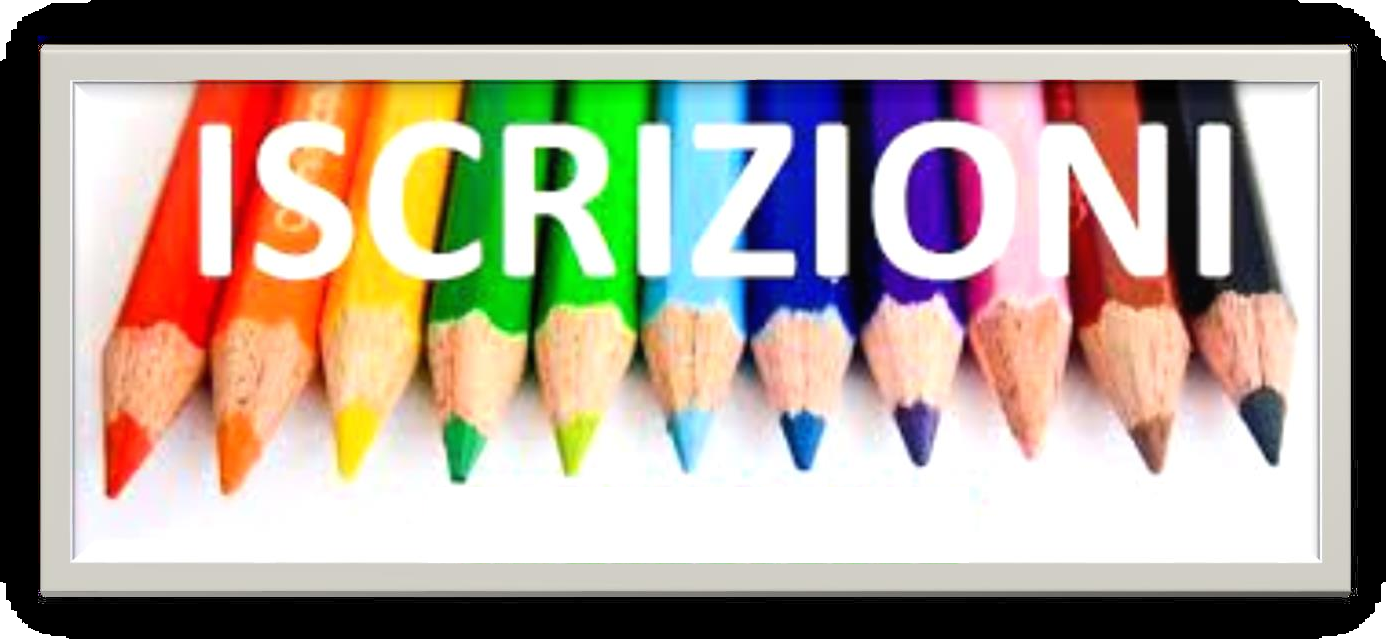 Le iscrizioni alla prima classe della scuola primaria,  si effettuano attraverso il sistema
“Iscrizioni on line”
dalle ore 8:00 del	18 gennaio 2024
fino alle ore 20:00 del 10 febbraio 2024
accedendo al sito
 http://www.istruzione.it/iscrizionionline

utilizzando le credenziali SPID O CIE (carta di identità









elettronica)
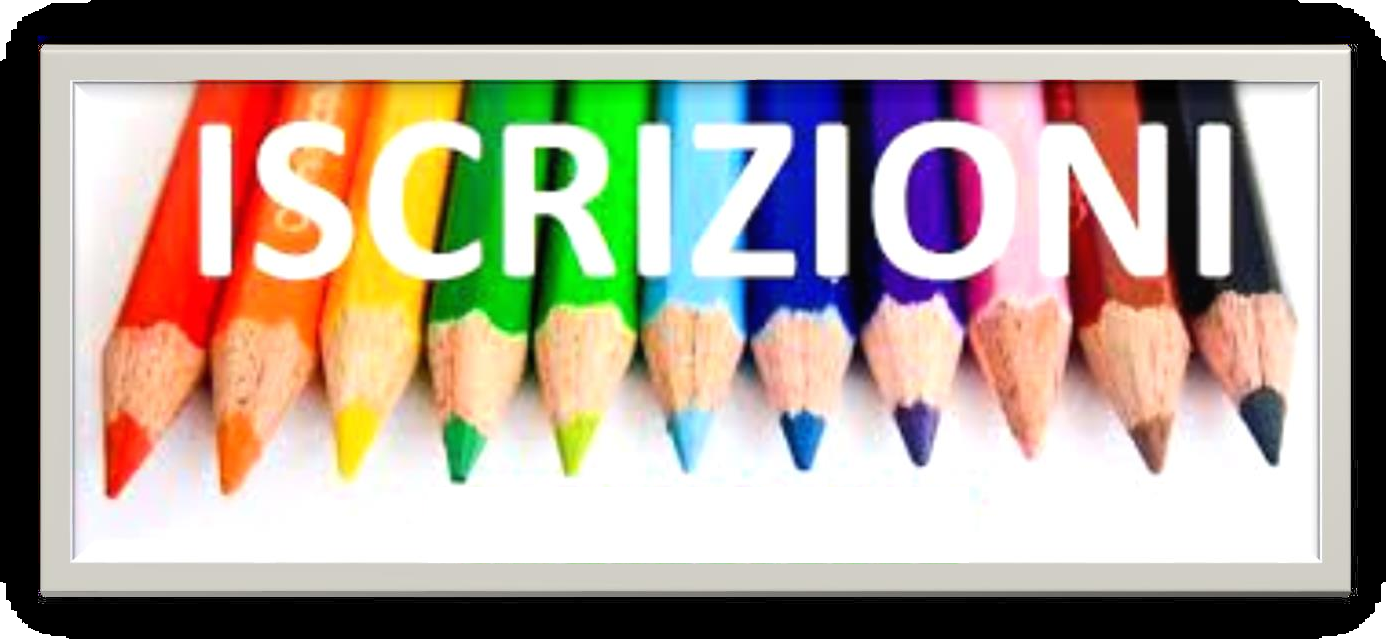 E’ possibile accedere a “Istanze on  line”
anche dalla home page del sito della  scuola www.icpinerolo2.edu.it
cliccando sull’icona “iscrizioni on  line” posta sulla home page
E’ possibile visionare anche un video  esplicativo al seguente link  https://youtu.be/qmjv9AFiy0k
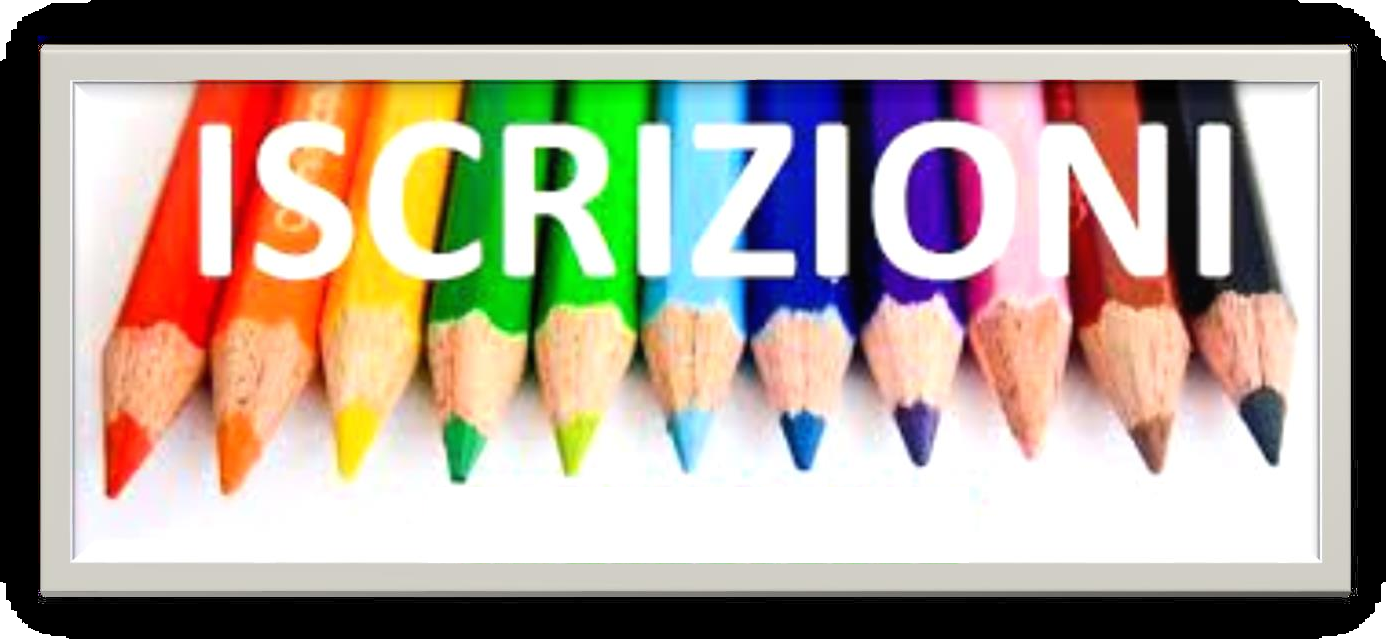 Codice della scuola
Per accedere alla domanda di iscrizione  occorre conoscere
il codice della scuola prescelta.
Si può trovare il codice della scuola/CFP
attraverso Scuola in Chiaro, portale dello  stesso sito.
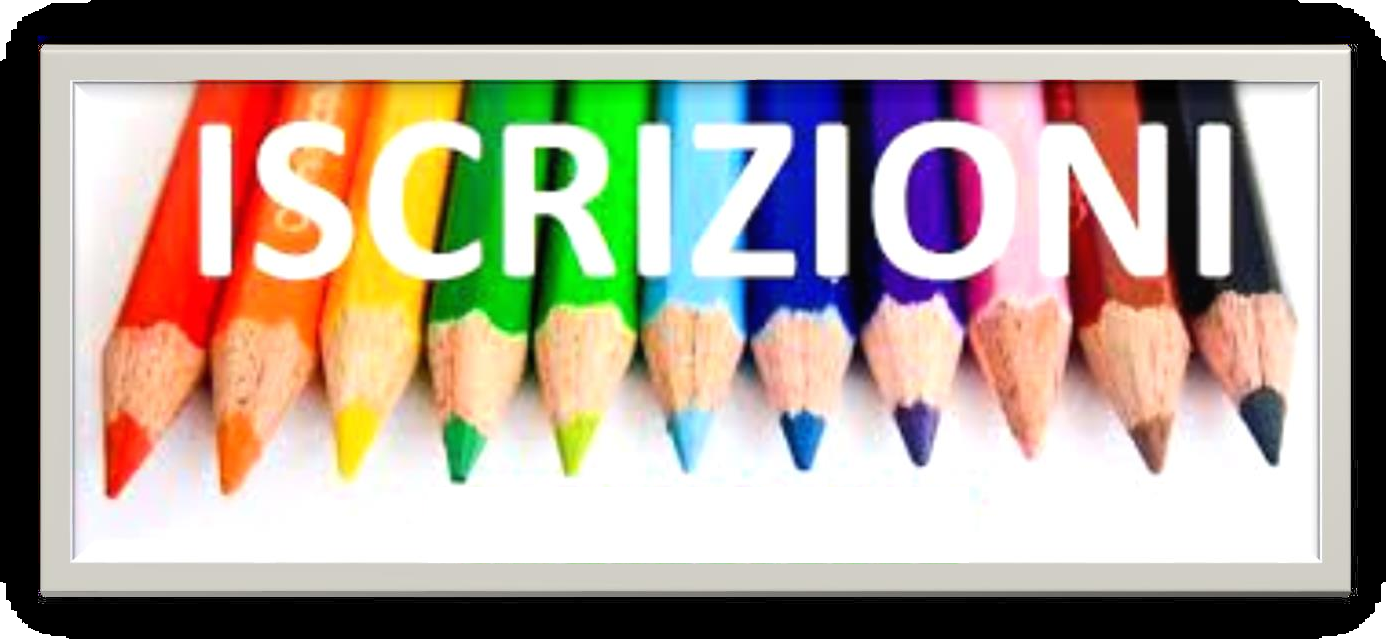 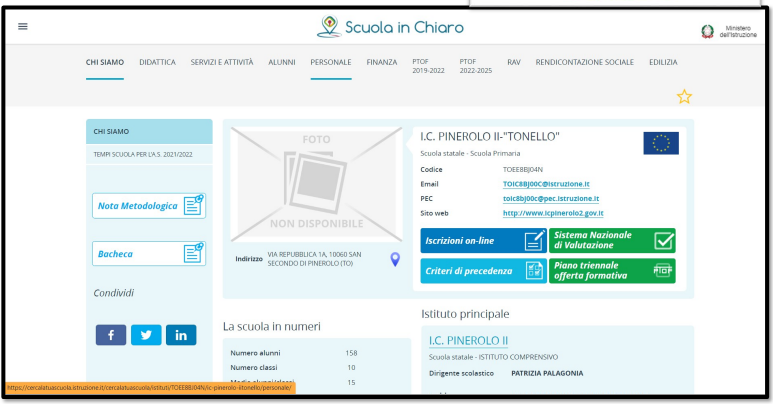 CODICE MECCANOGRAFICO DELLA SCUOLA  TONELLO


TOEE8BJ04N
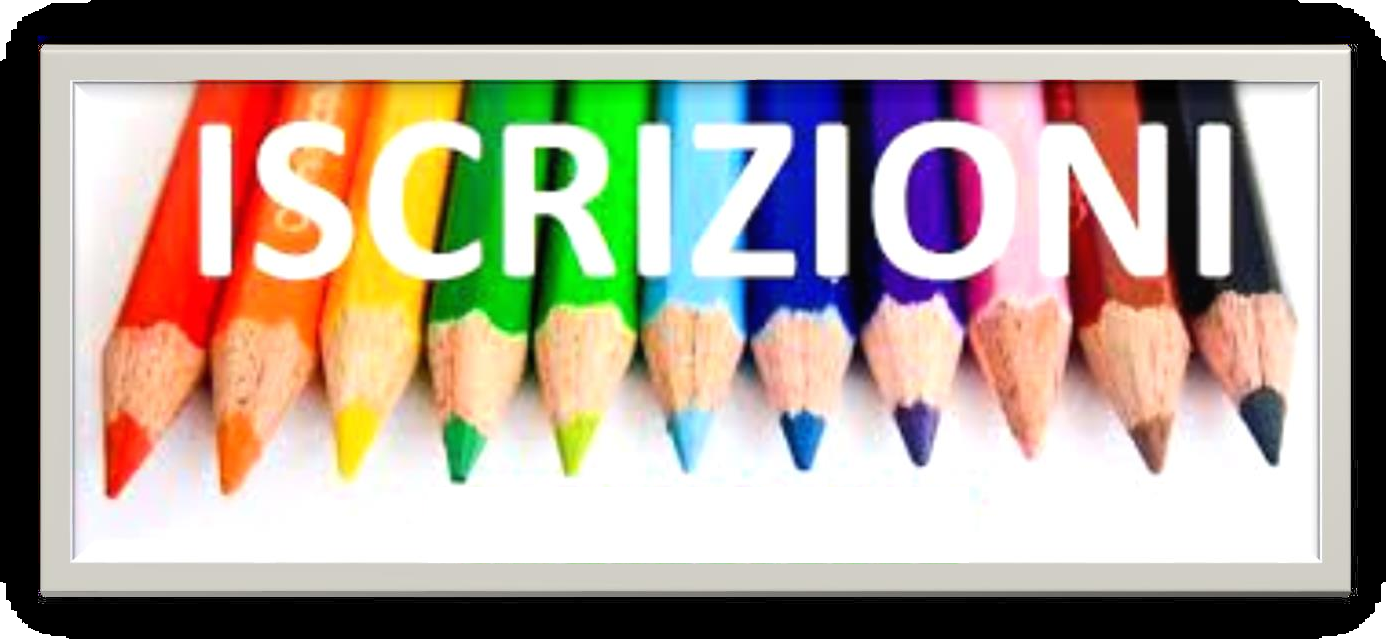 Si ricorda che devono essere iscritti i bambini  che compiono i sei anni di età
entro il 31 dicembre 2024.
Possono essere iscritti i bambini che compiono
i sei anni di età entro il 30 aprile 2025.

Per richieste di appuntamento/di informazione o  per eventuale supporto nella compilazione della  domanda di iscrizione on line, si è pregati di contattare la scuola al numero 
 0121 20 11 73
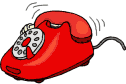 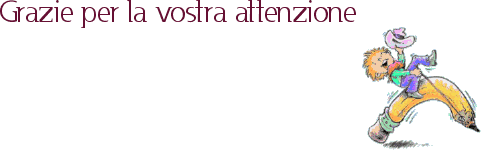